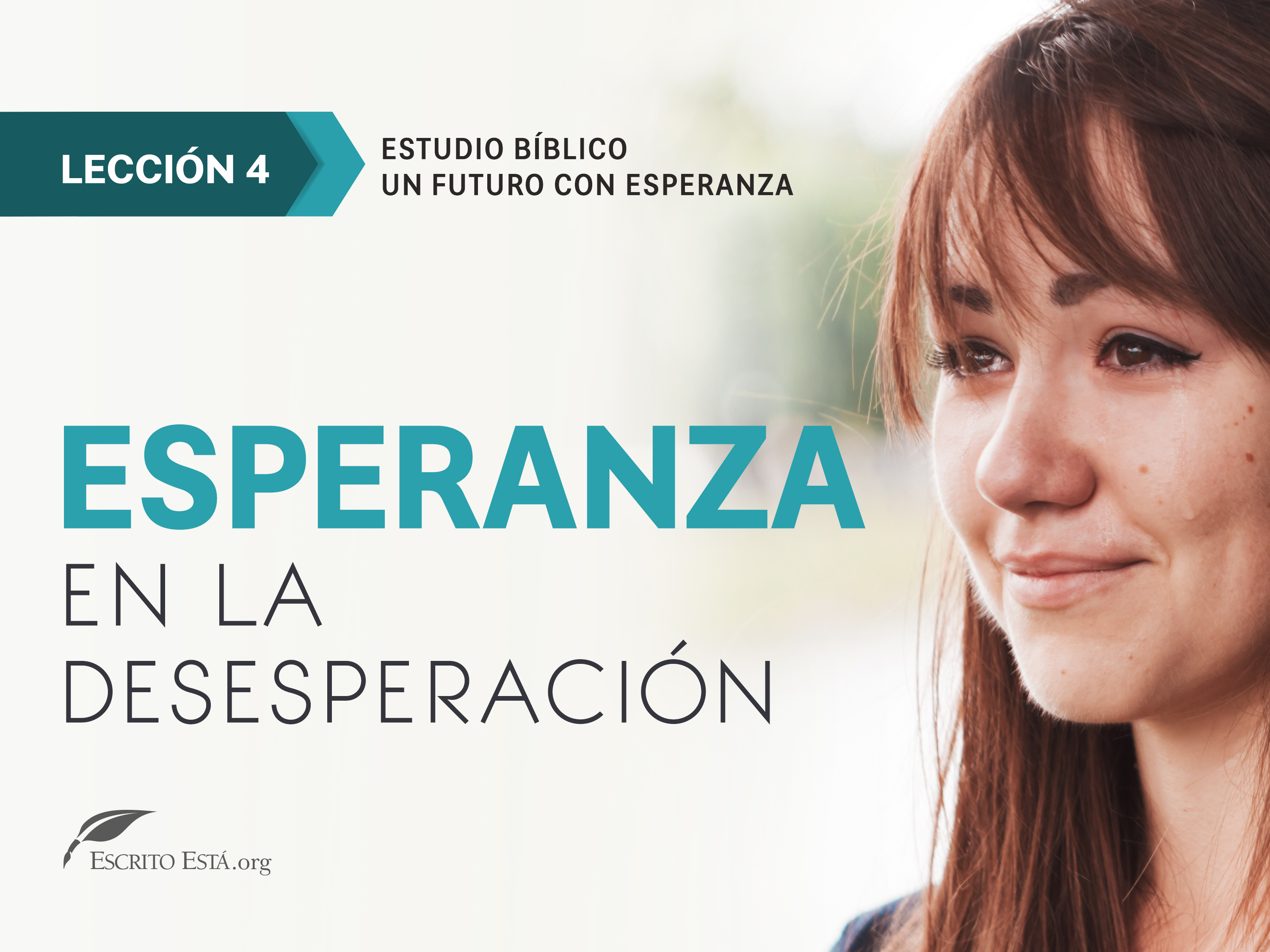 [Speaker Notes: Si fuéramos médicos y el mundo fuera nuestro paciente, nos
desesperaríamos por su vida. Si el enfermo tuviera corazón débil, eso sólo
no sería suficiente para desesperarnos. Si al enfermo cardíaco se le
enseñara cómo cuidarse, podría llegar a disfrutar de una vida larga.
Pero si además del corazón débil, al enfermo repentinamente le
apareciere una desagradable erupción en todo el cuerpo, y a la vez se
encontrara postrado con tifoidea, la esperanza de su recuperación sería
casi nula. Y si encima de todos estos males, el enfermo sufriera de un
derrame cerebral, se podría decir con certeza: “Ha llegado su fin”.
Tal es la situación del mundo. La humanidad se halla aquejada
por todos los males conocidos. Por todas partes se ve intranquilidad.
Un cáncer está carcomiendo la sociedad. El libertinaje y el vicio están
quebrantando las fuerzas físicas y morales del hombre. Las falsas
teorías políticas y religiosas nos han intoxicado la vida. El mismo
aire que respiramos parece estar lleno de odio e intolerancia. La raza
humana parece estar completamente agotada.

Cuando en nuestra familia hay un enfermo de gravedad,
todos los interesados empiezan a preguntar: “¿Hay esperanza?”
También en el caso de esta humanidad moribunda nos
preguntamos: “¿Hay alguna esperanza?”
La única esperanza que existe es la intervención divina.
Precisamente por eso un número tan elevado de personas está
anhelando y esperando la Segunda Venida de Jesús. Ellos afirman
que “La única solución permanente de los males del mundo está en
el retorno de Cristo”.]
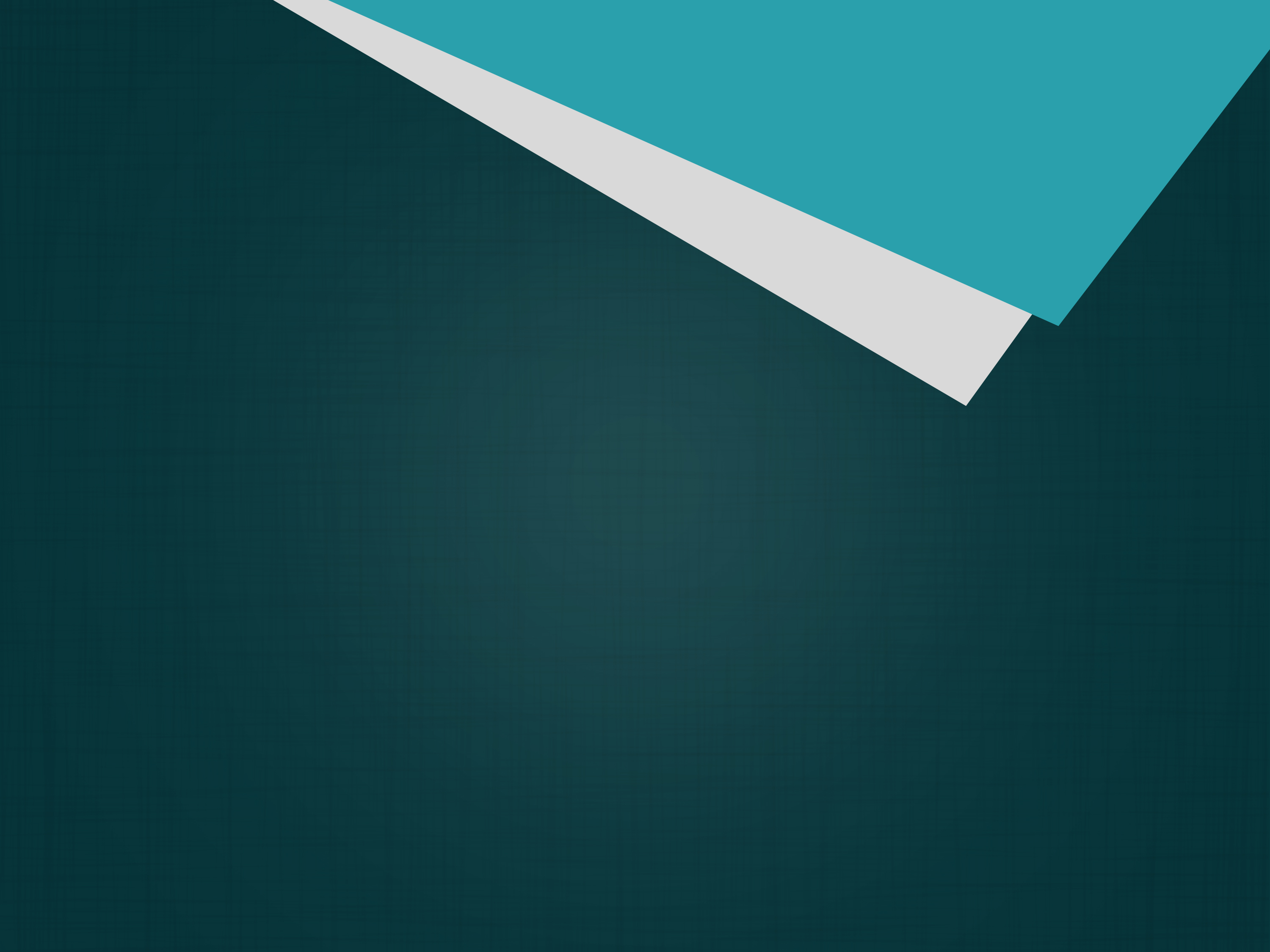 1.
¿Qué promesa definida 
hizo el Señor Jesucristo…
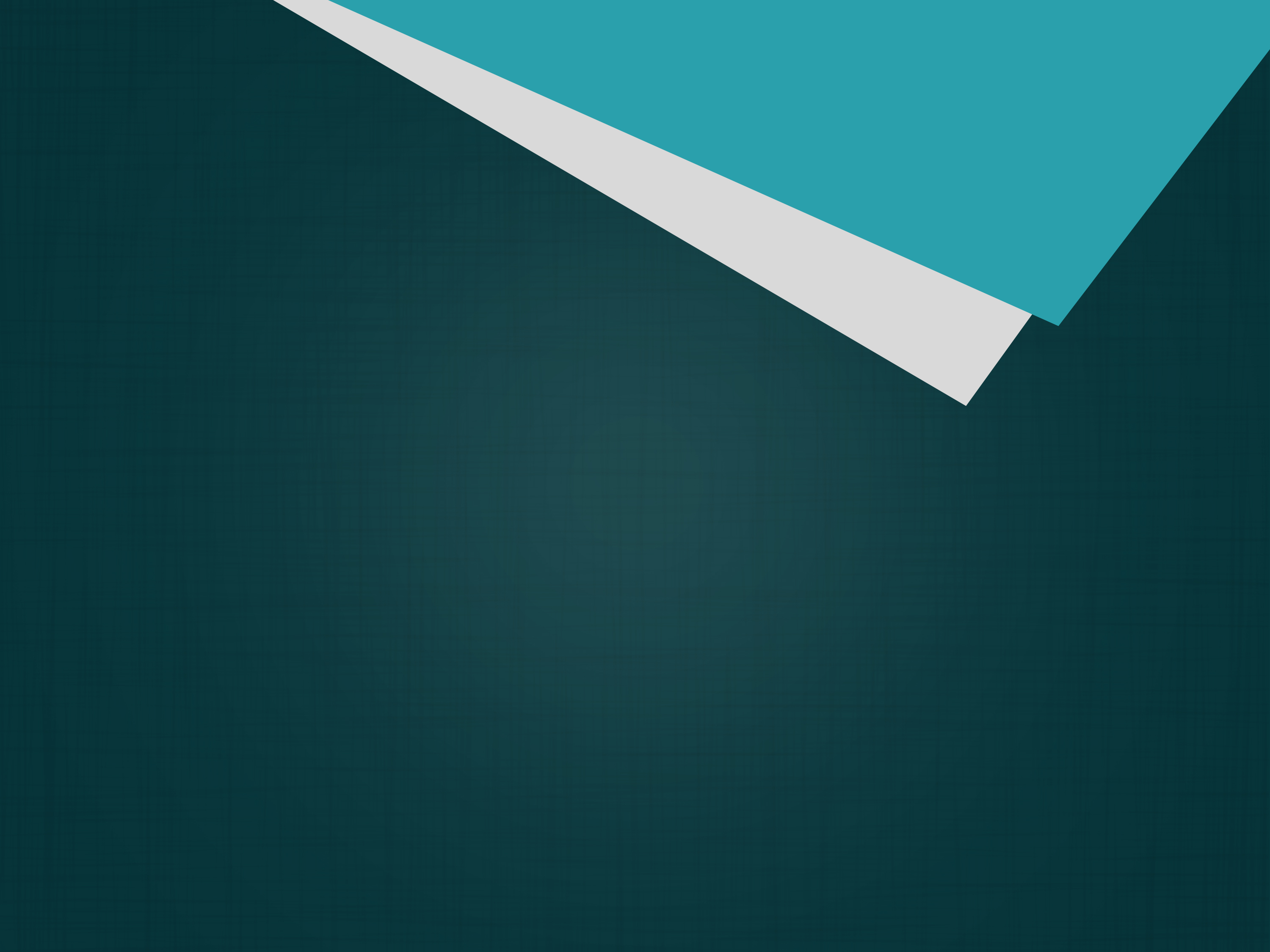 1.
acerca de su segunda venida?
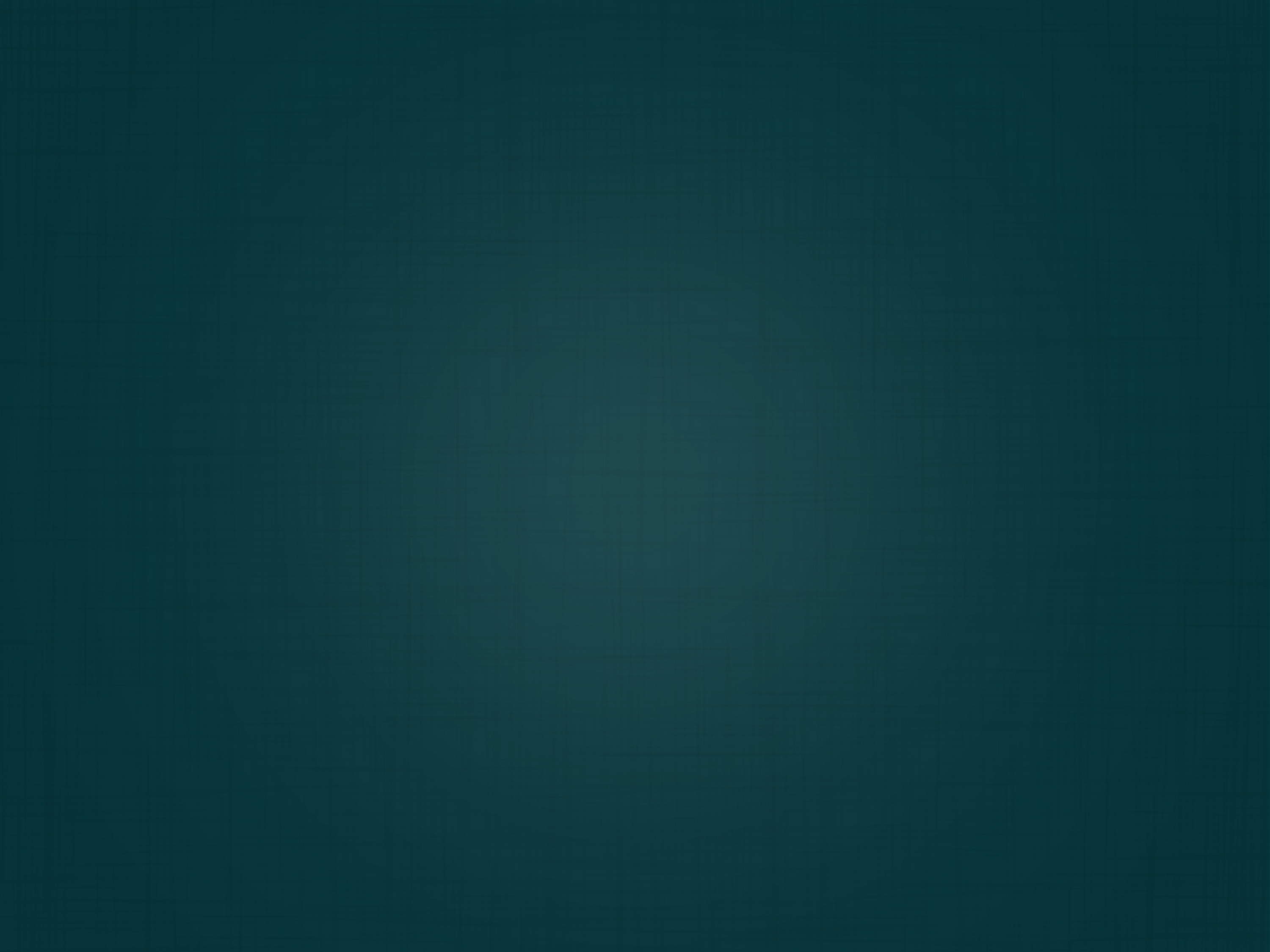 Juan 14:1-3
No se turbe vuestro 
corazón; creéis en Dios, 
creed también en mí
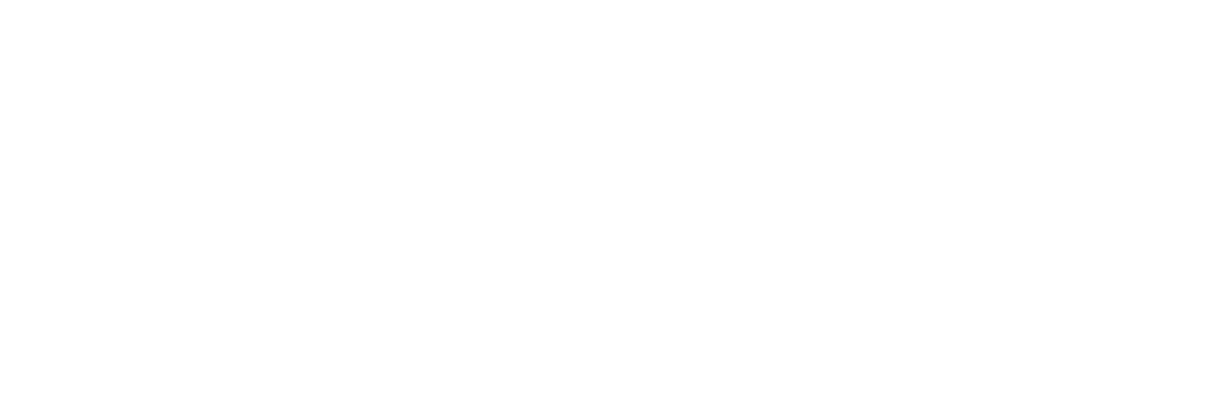 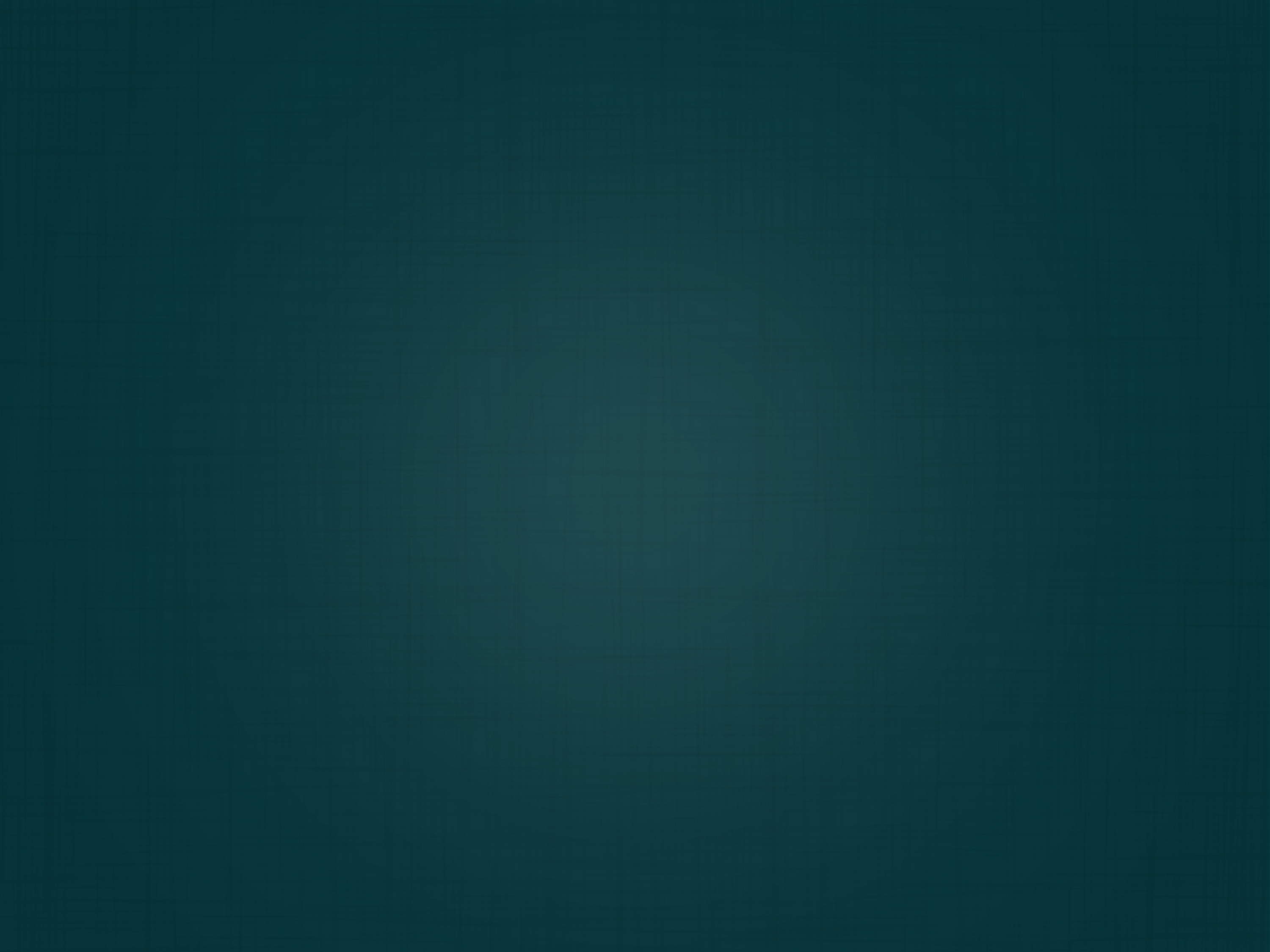 [14:2] En la casa de mi Padre muchas moradas hay; si así no fuera, yo os lo hubiera dicho; voy, pues, a preparar lugar para vosotros.
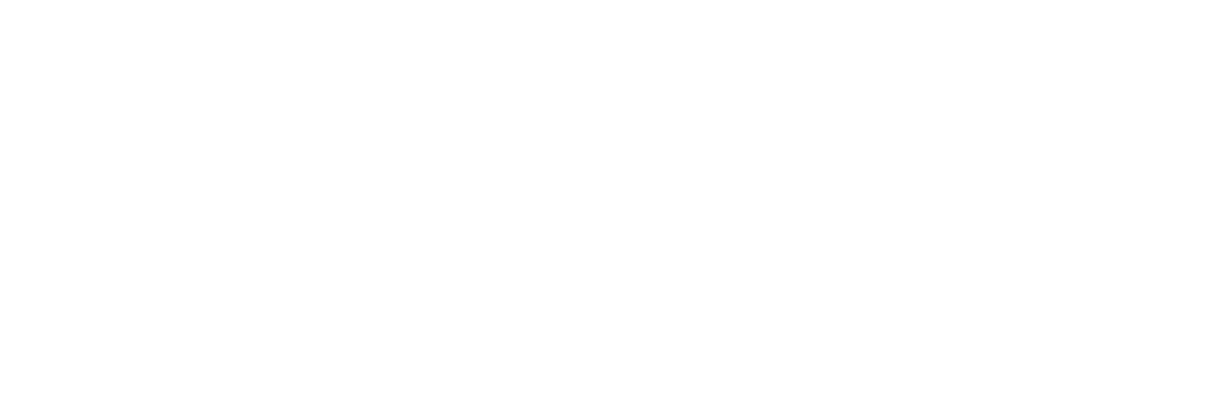 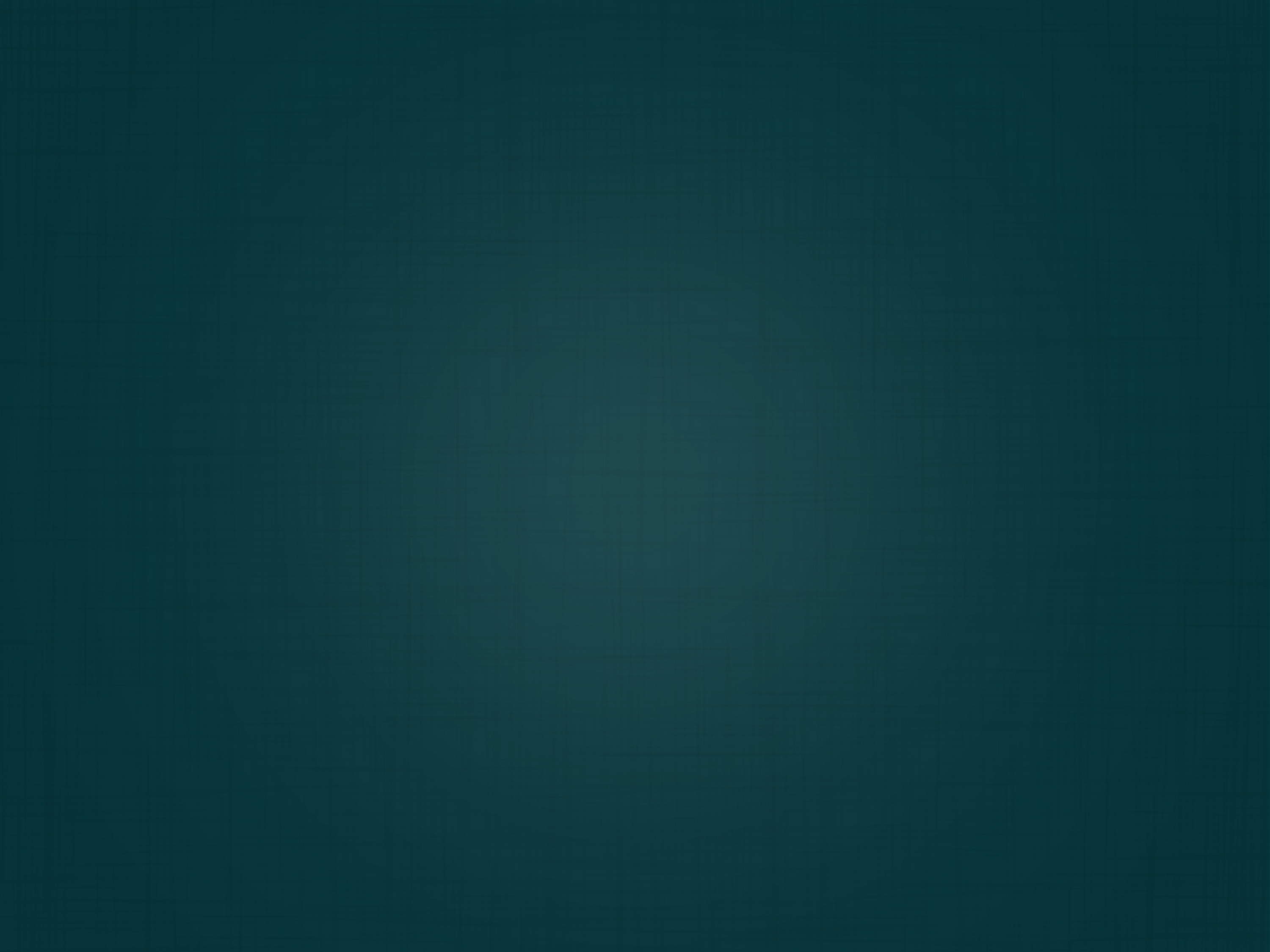 [14:3] Y si me fuere y os preparare lugar, vendré otra vez, y os tomaré a mí mismo, para que donde yo estoy, vosotros también estéis.
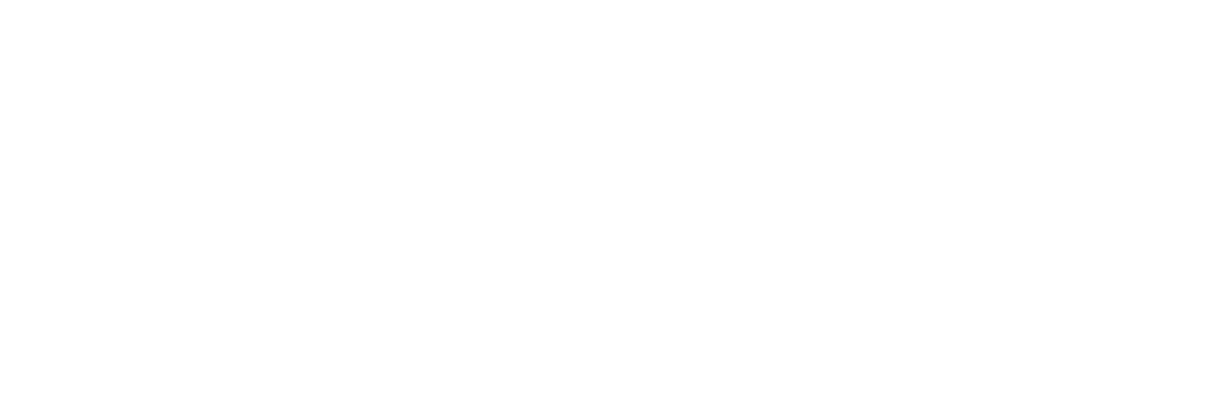 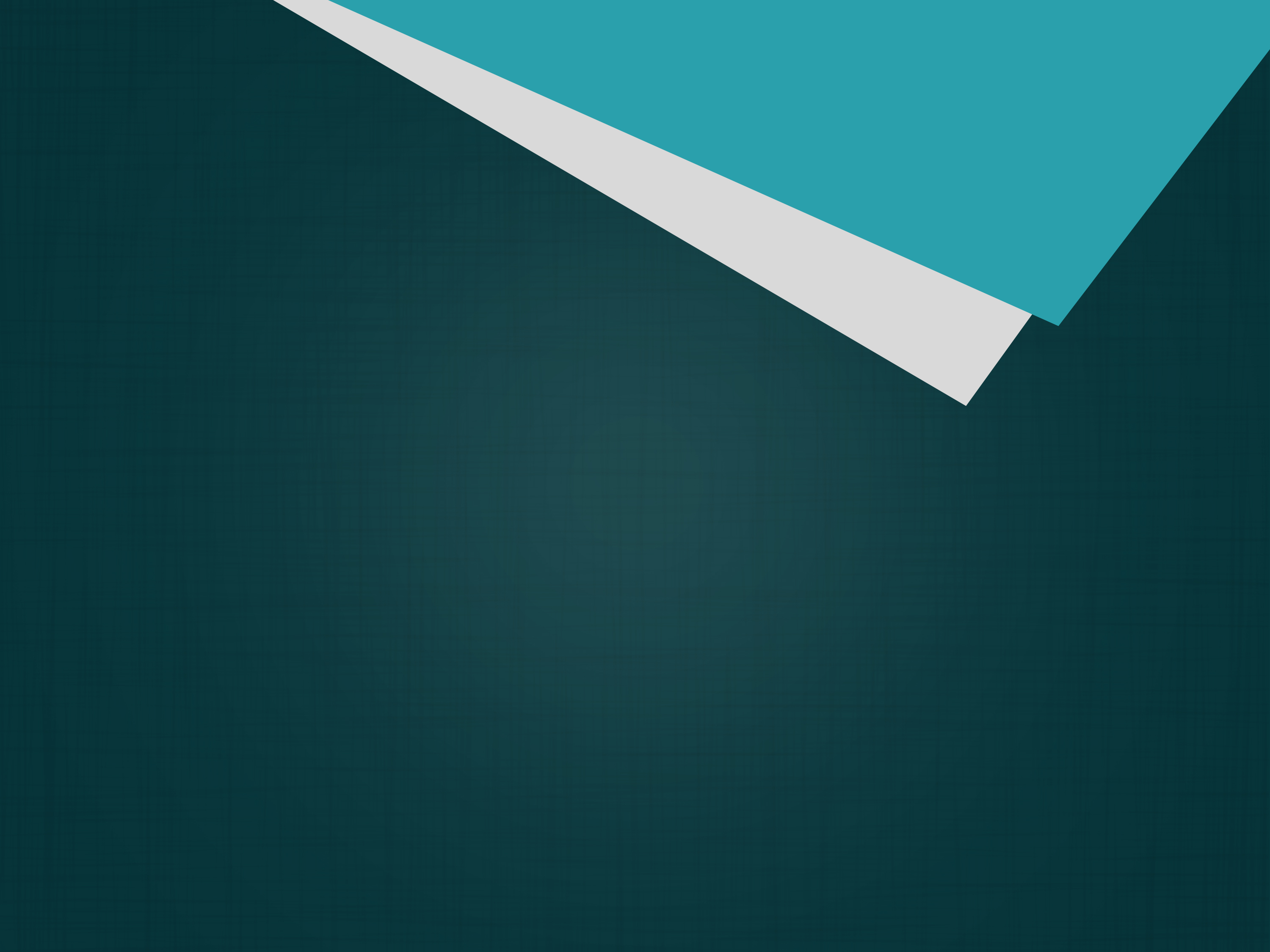 2.
¿Cuál es el propósito de la segunda venida de Cristo?
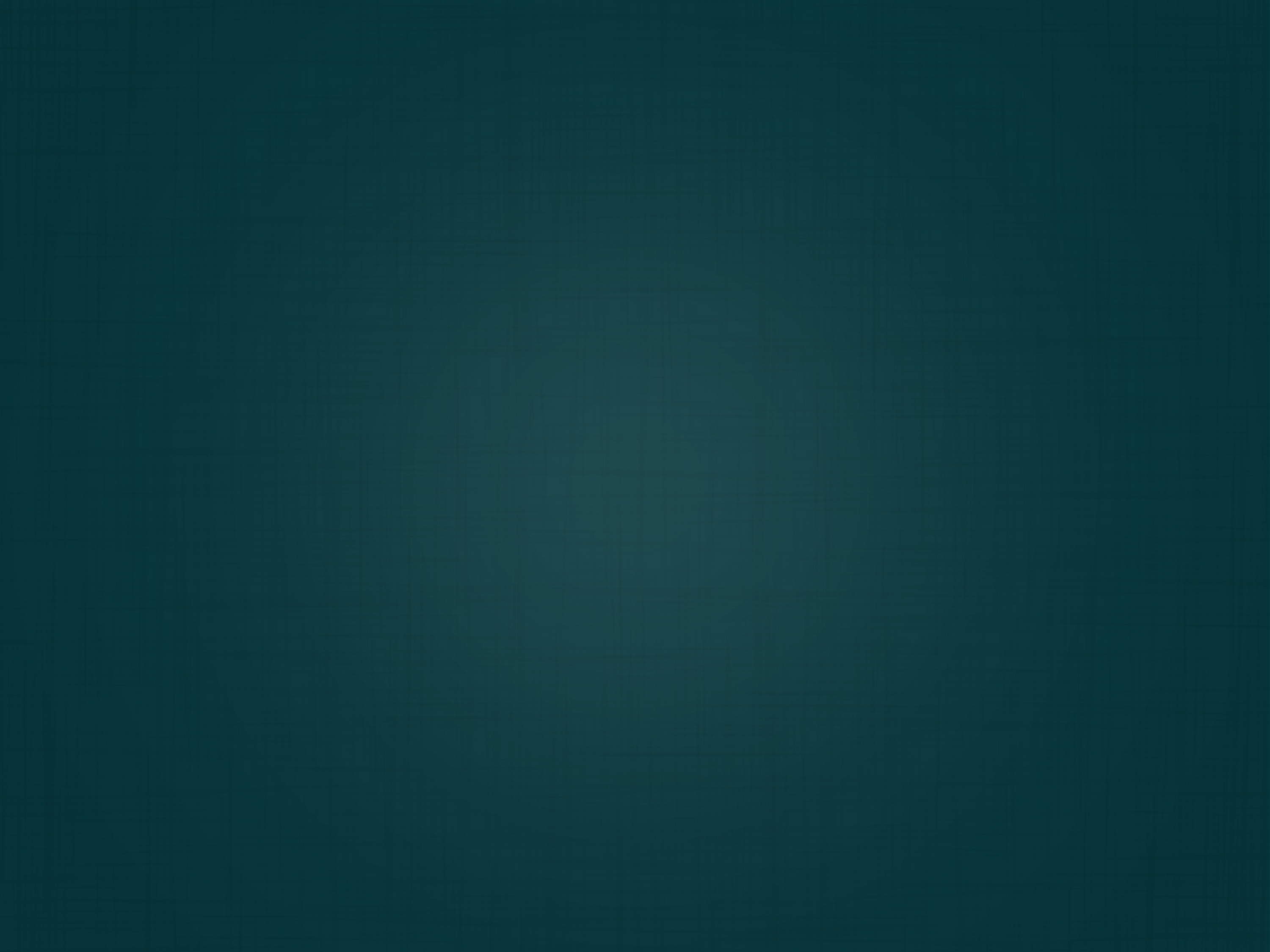 Mateo 16:27
Porque el Hijo del Hombre vendrá en la gloria de su Padre con sus ángeles,…
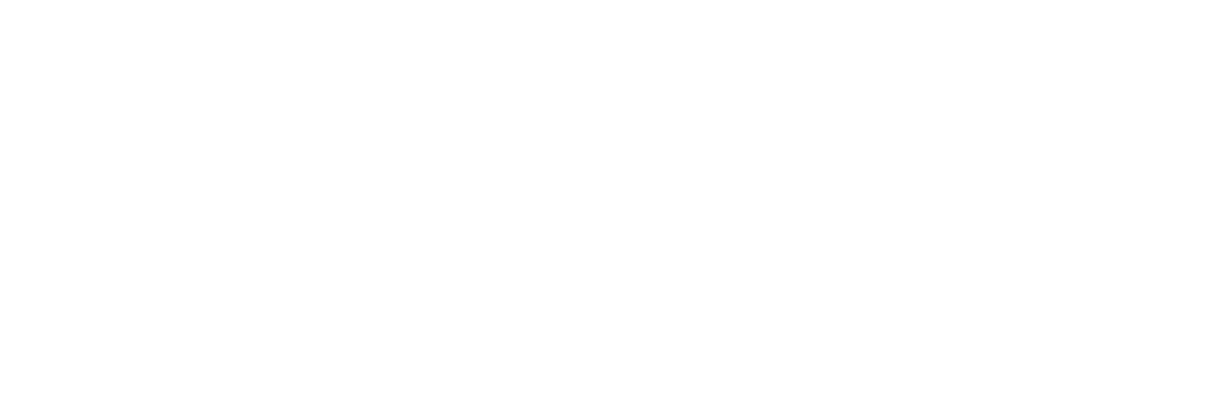 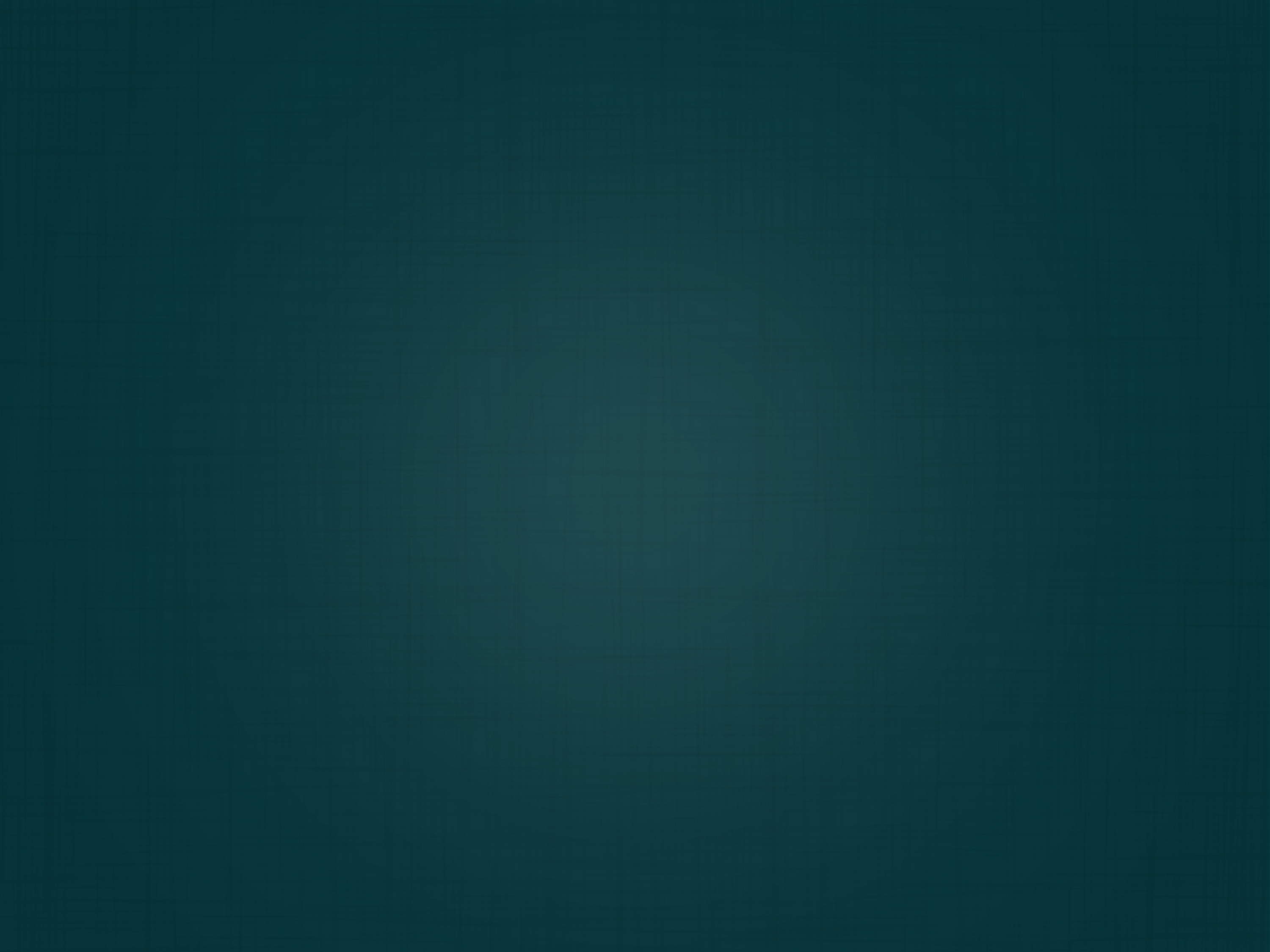 [16:27] y entonces pagará 
a cada uno conforme a 
sus obras.
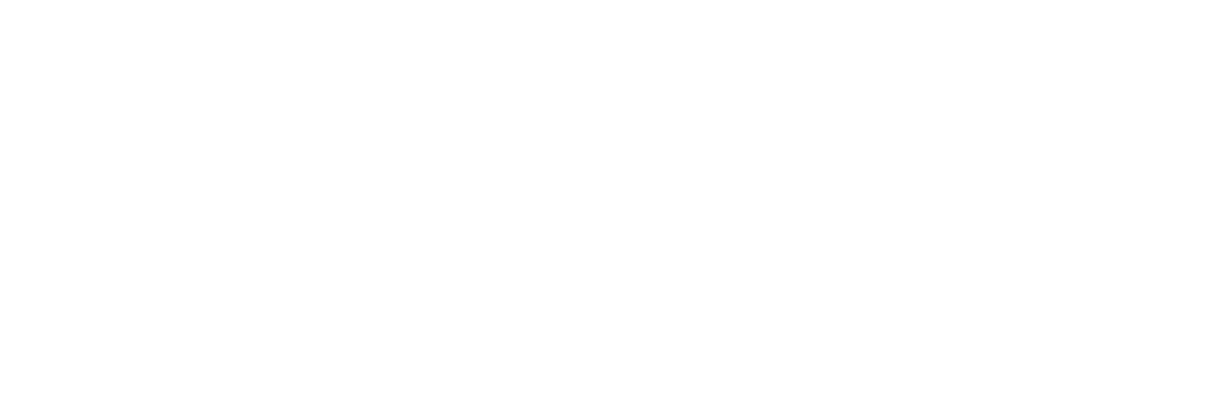 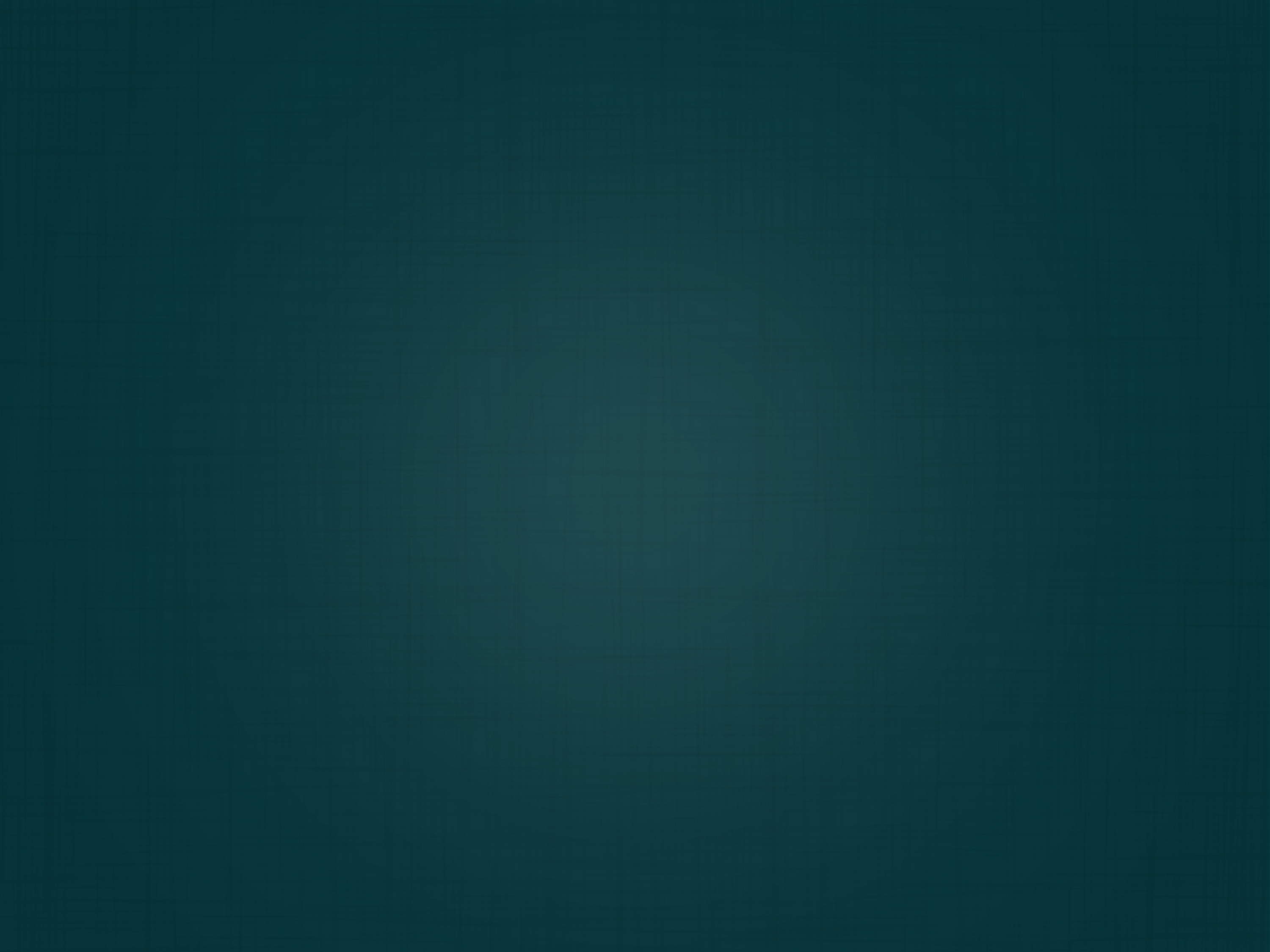 Hebreos 9:28
Así también Cristo fue ofrecido una sola vez para llevar los pecados de muchos;…
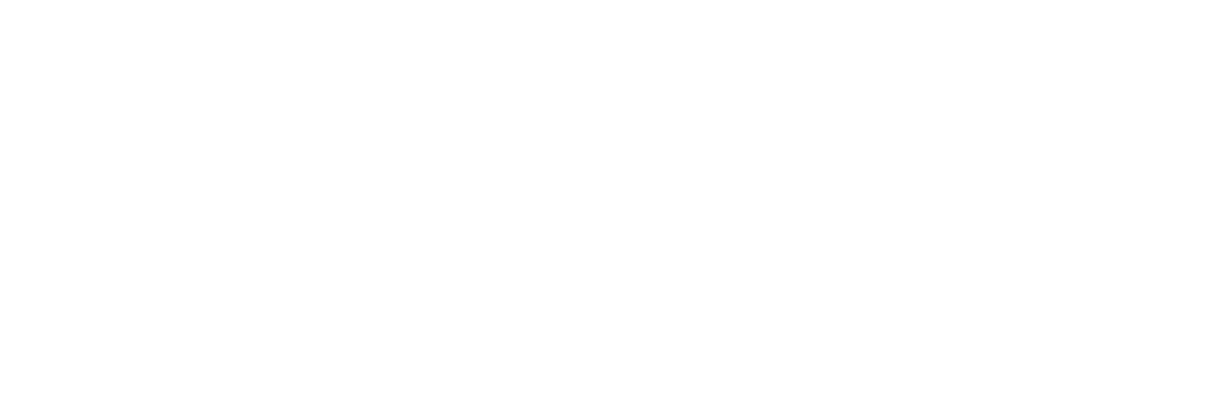 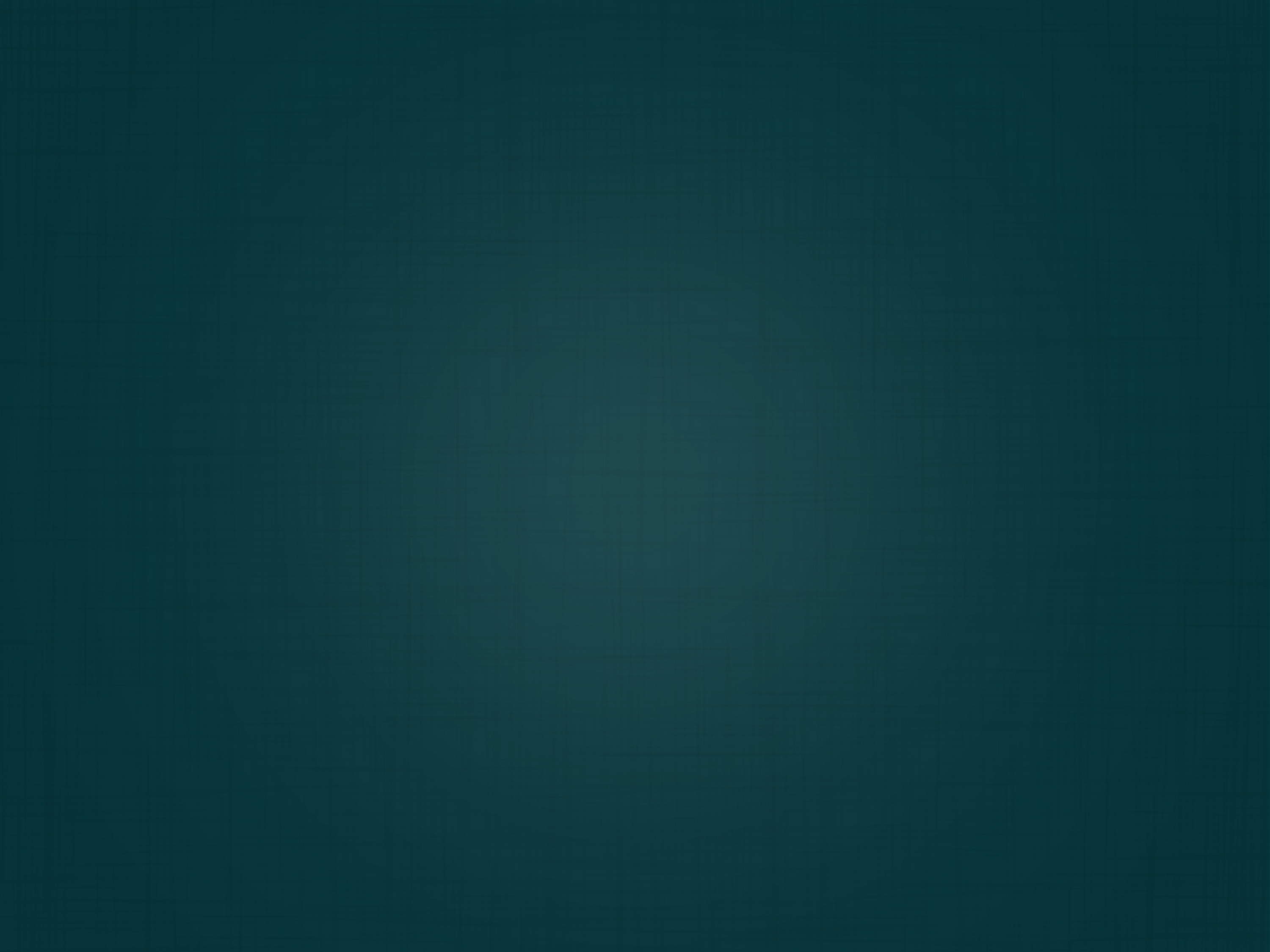 [9:28] y aparecerá por segunda vez, sin relación con el pecado, para salvar a los 
que le esperan.
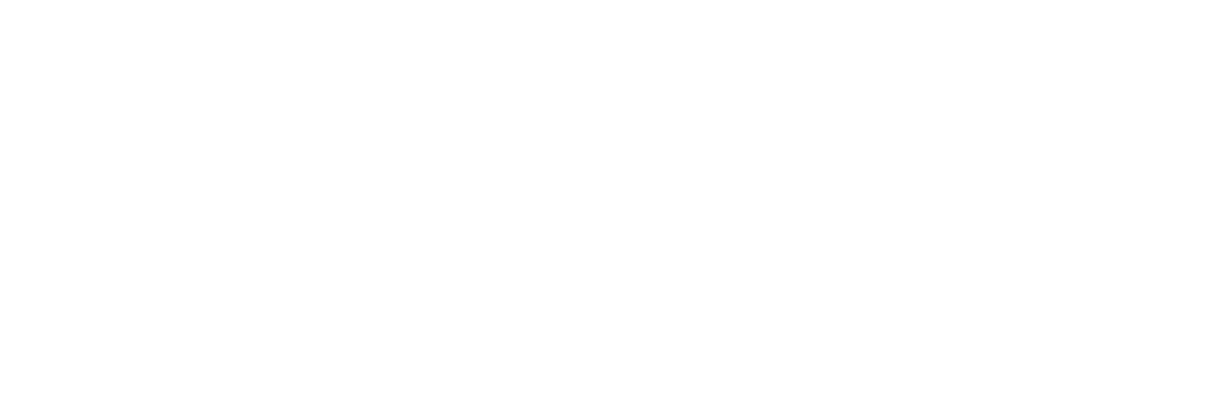 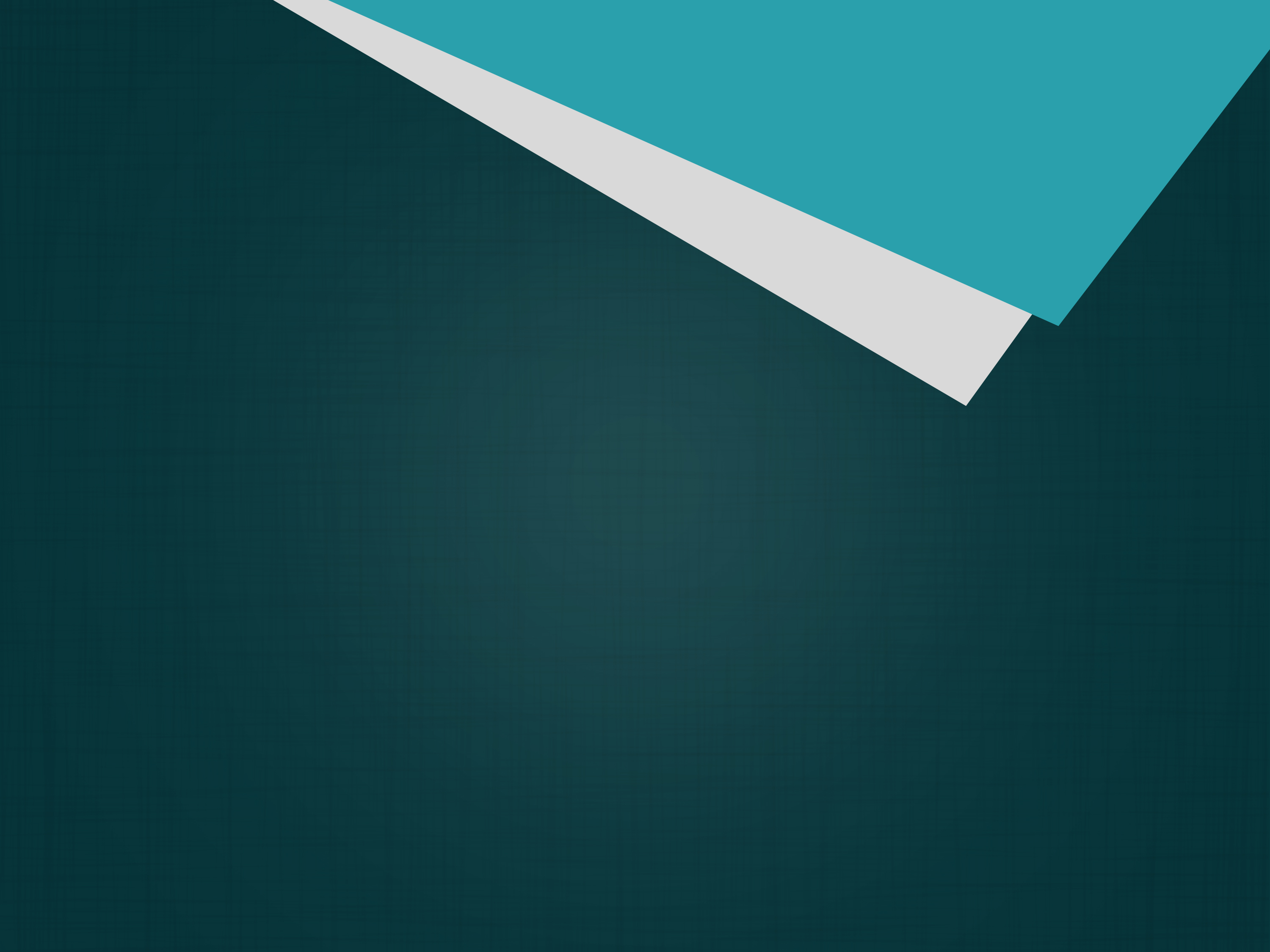 3.
Existe la creencia no fundada en la Biblia…
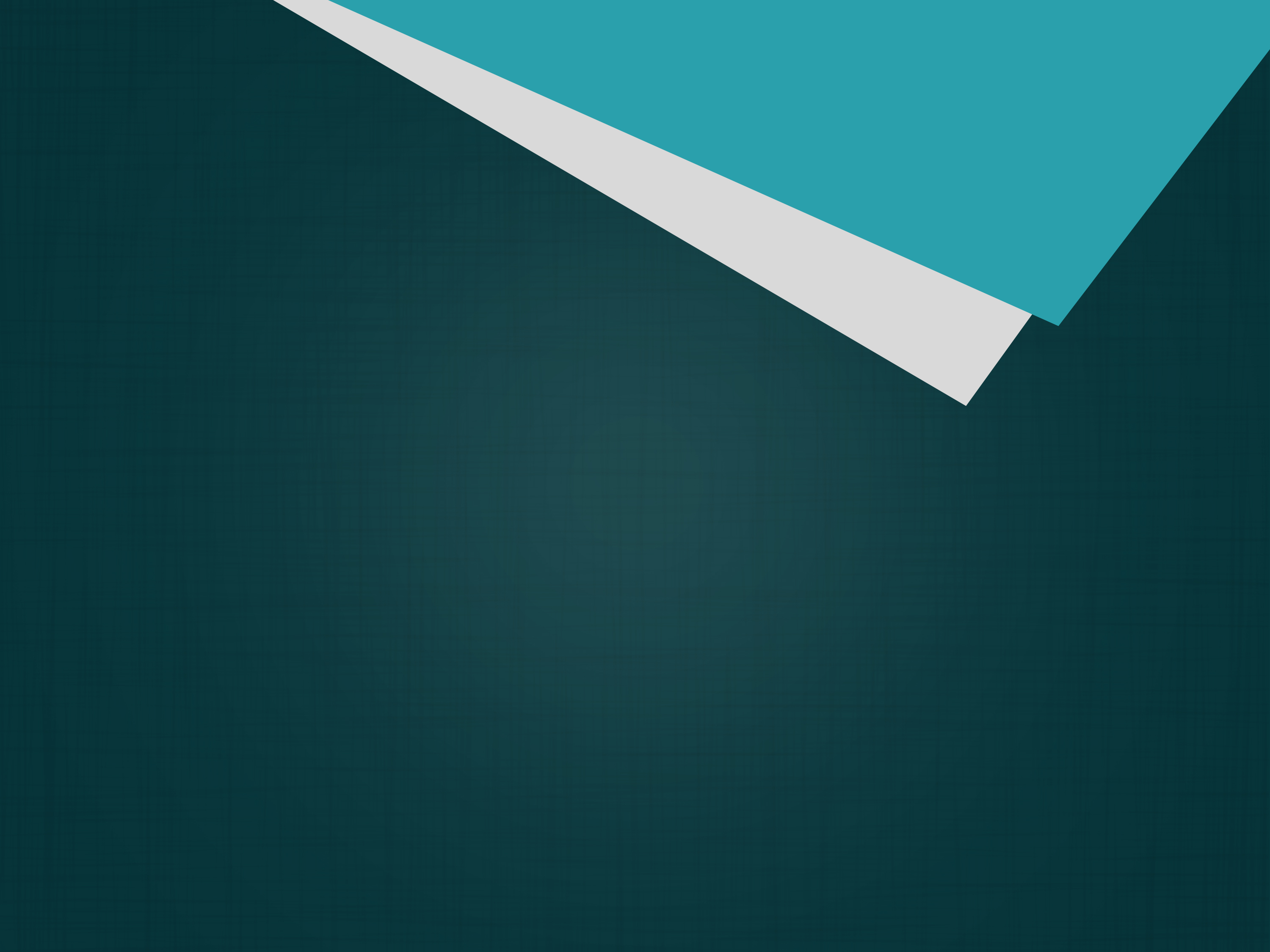 3.
de que la segunda venida de Cristo será un evento secreto.
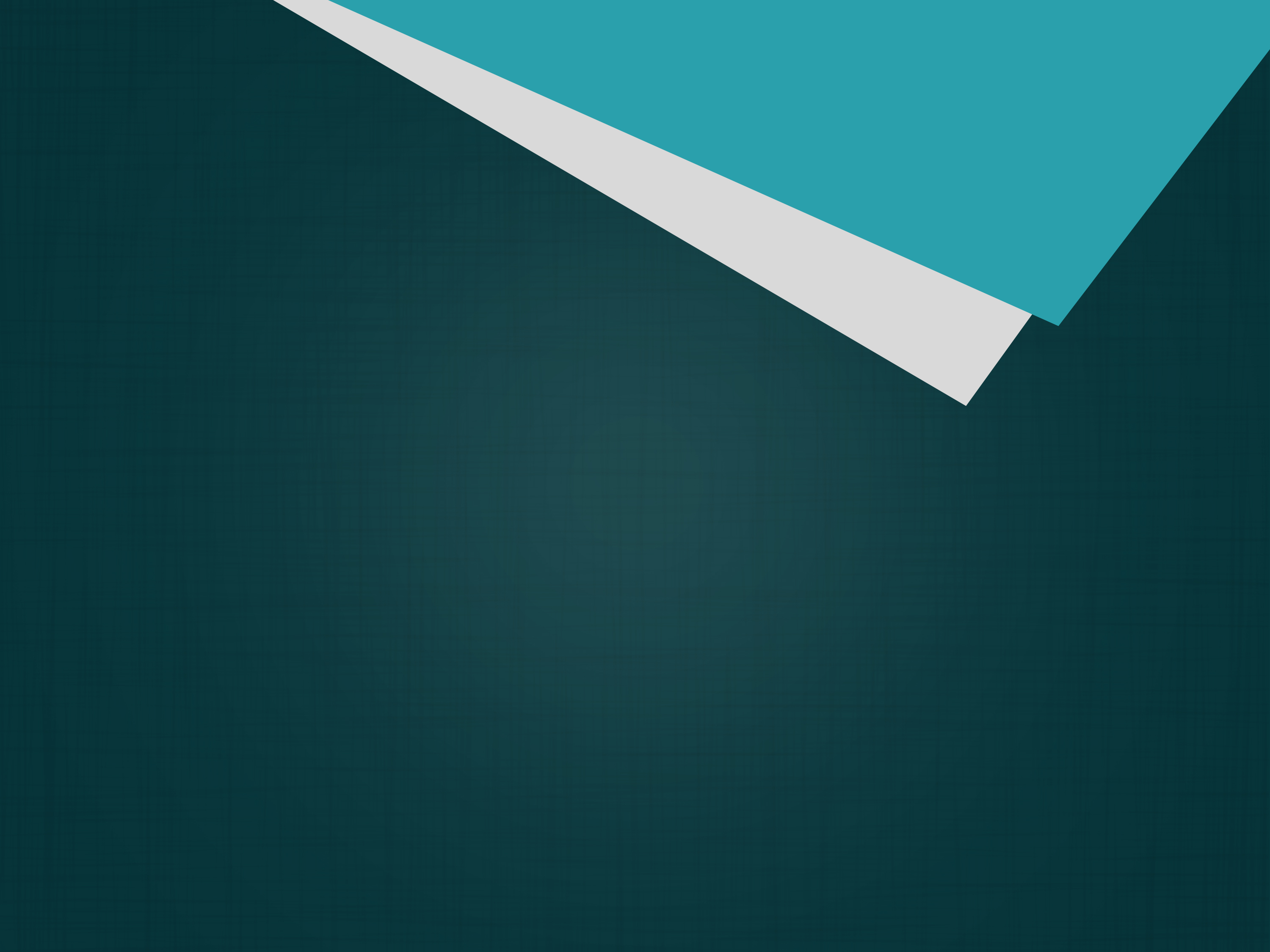 3.
Según las Escrituras,
¿cuántos habitantes de la tierra verán su venida?
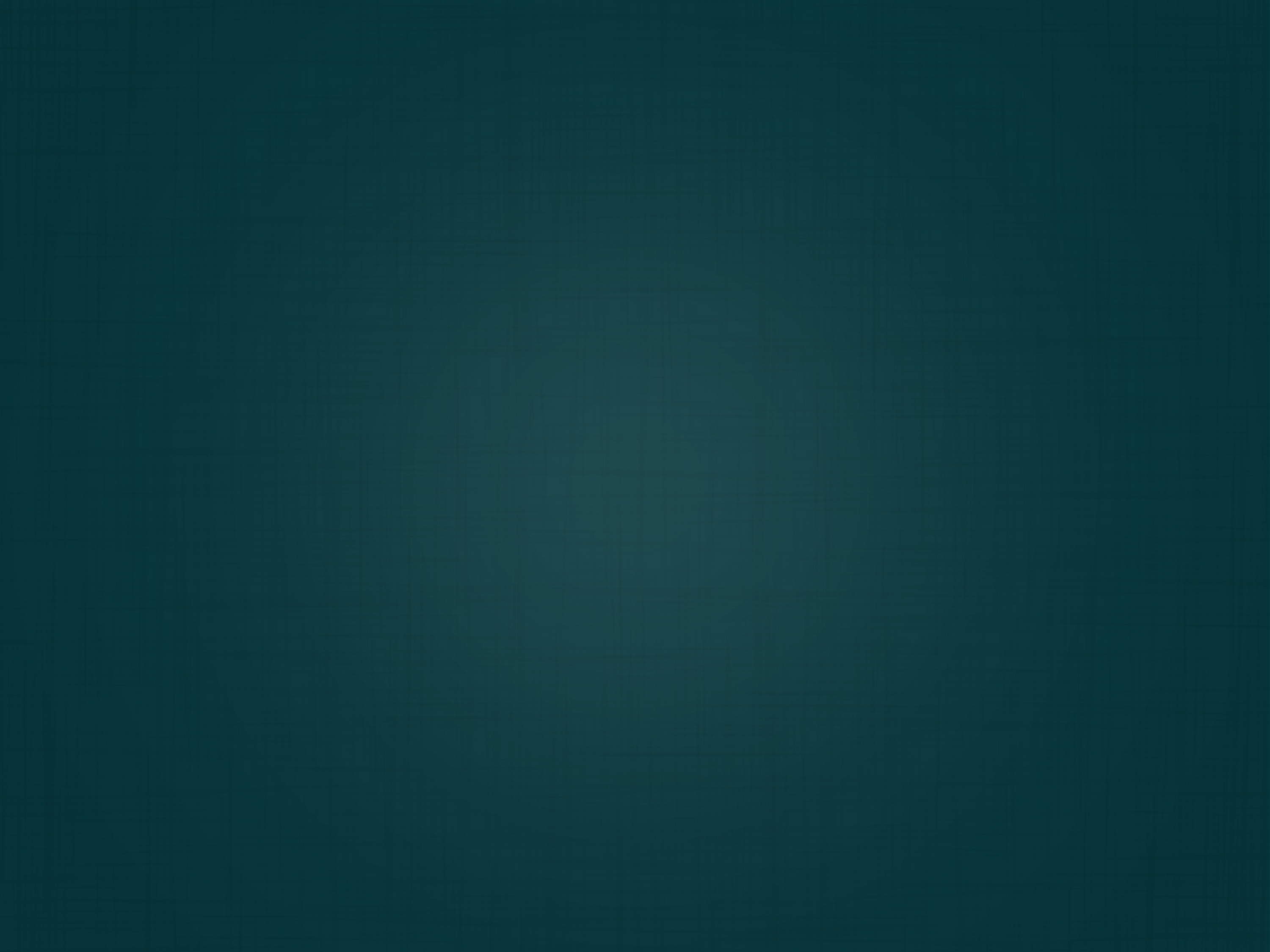 Apocalipsis 1:7
He aquí que viene con las nubes, y todo ojo le verá, 
y los que le traspasaron;…
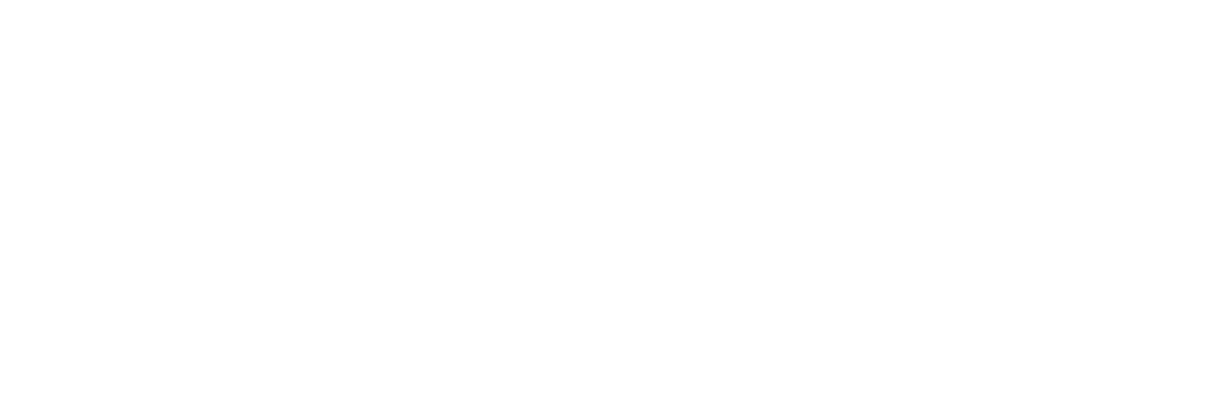 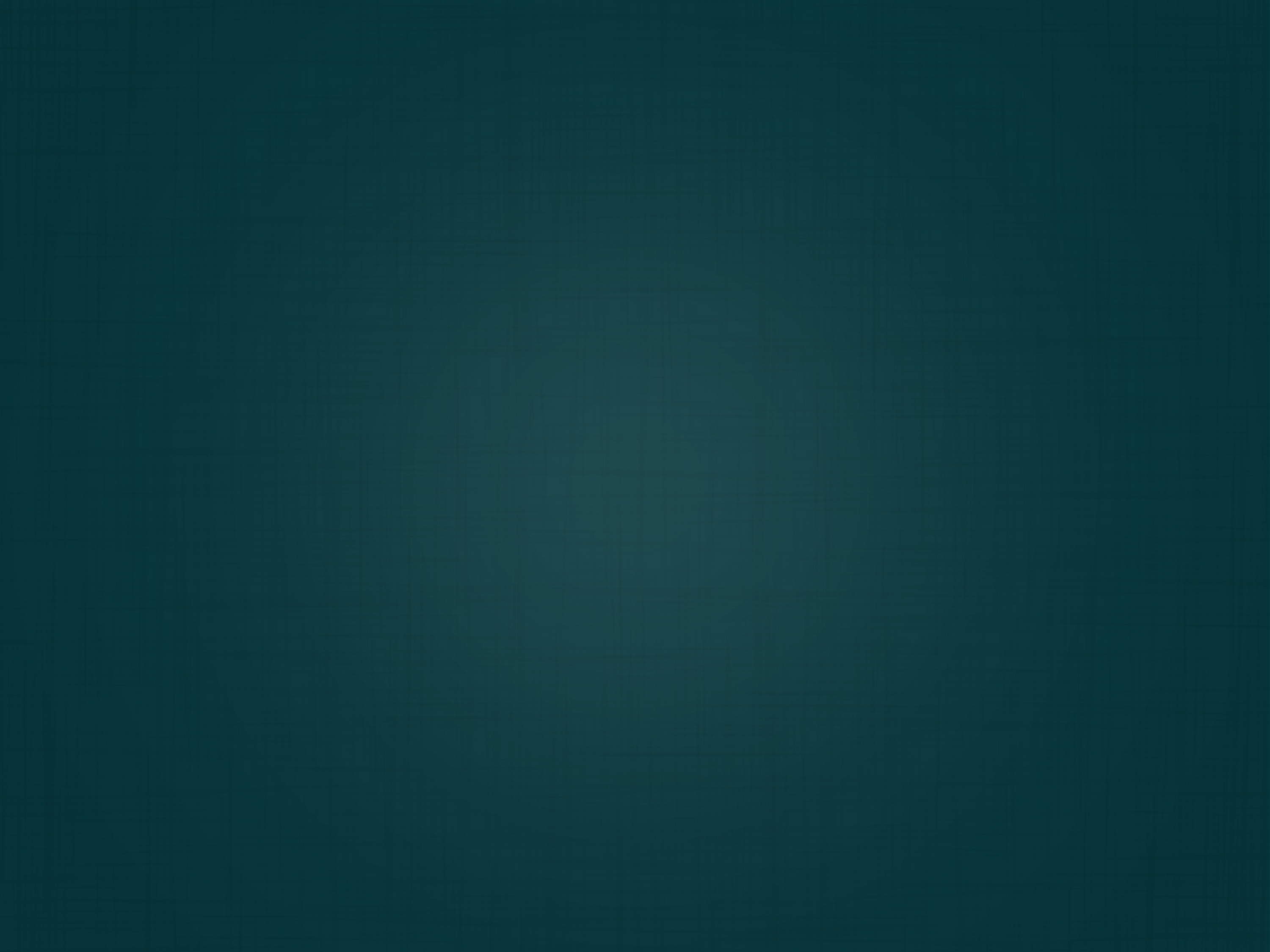 [1:7] y todos los linajes de la tierra harán lamentación por Él. Sí, amén.
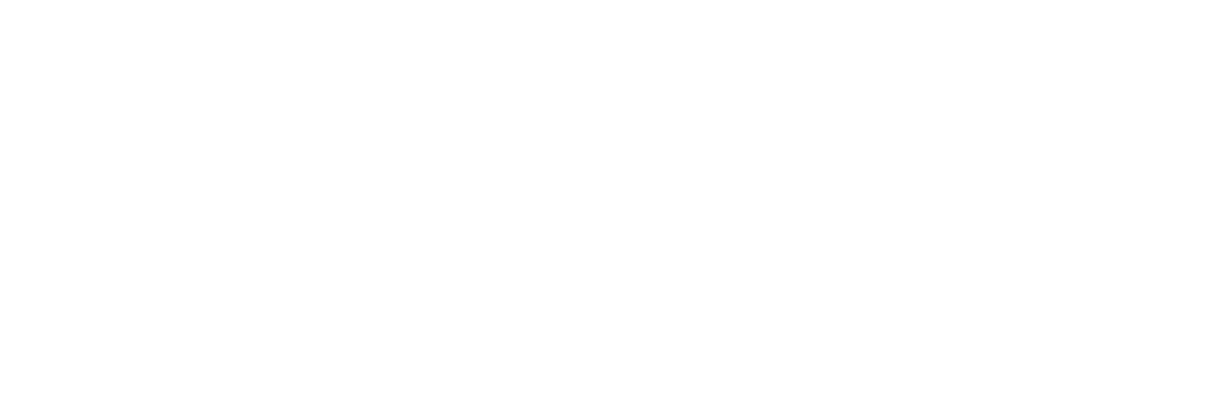 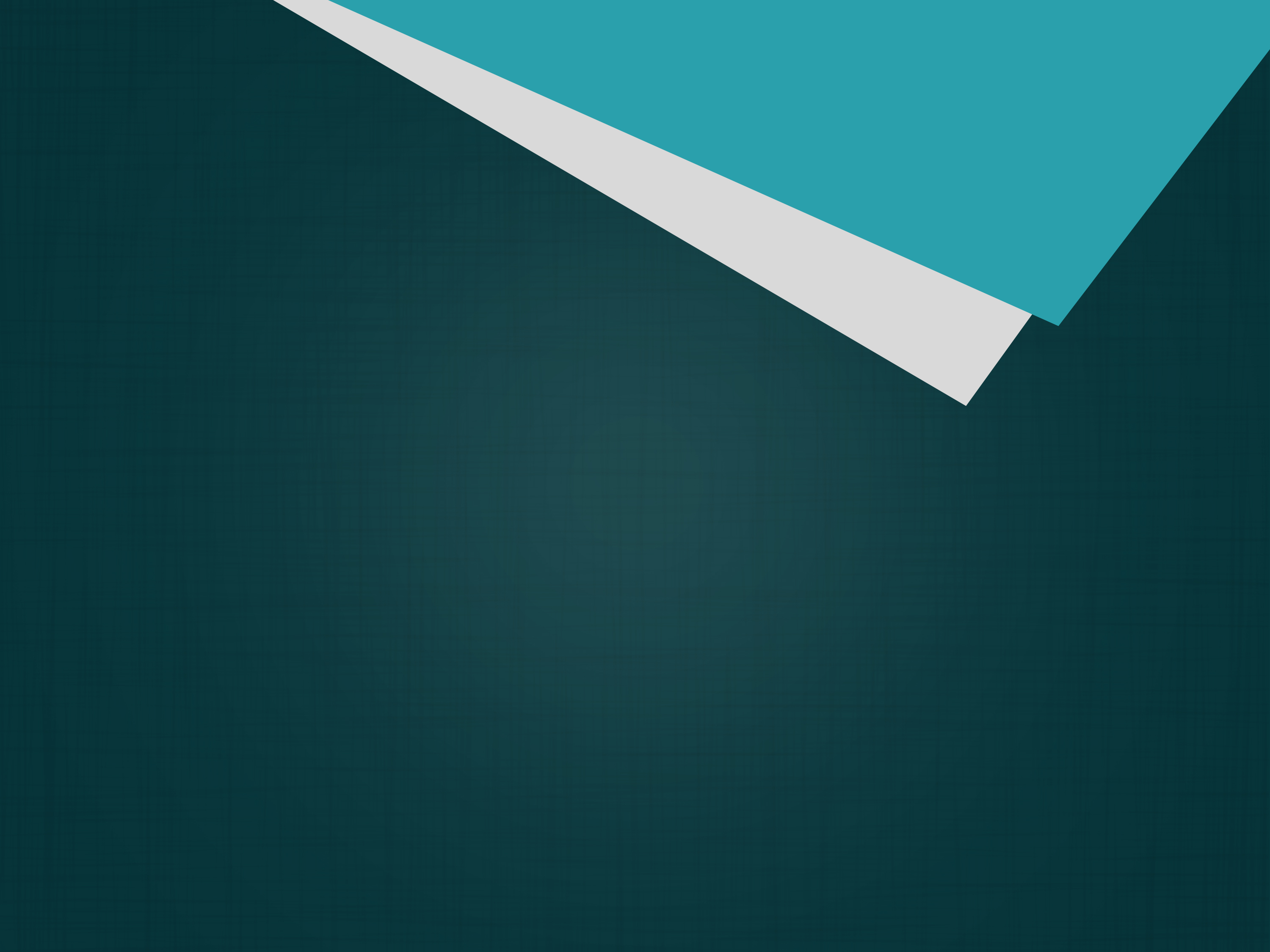 4.
¿Quiénes acompañarán a Jesucristo, cuando venga otra vez?
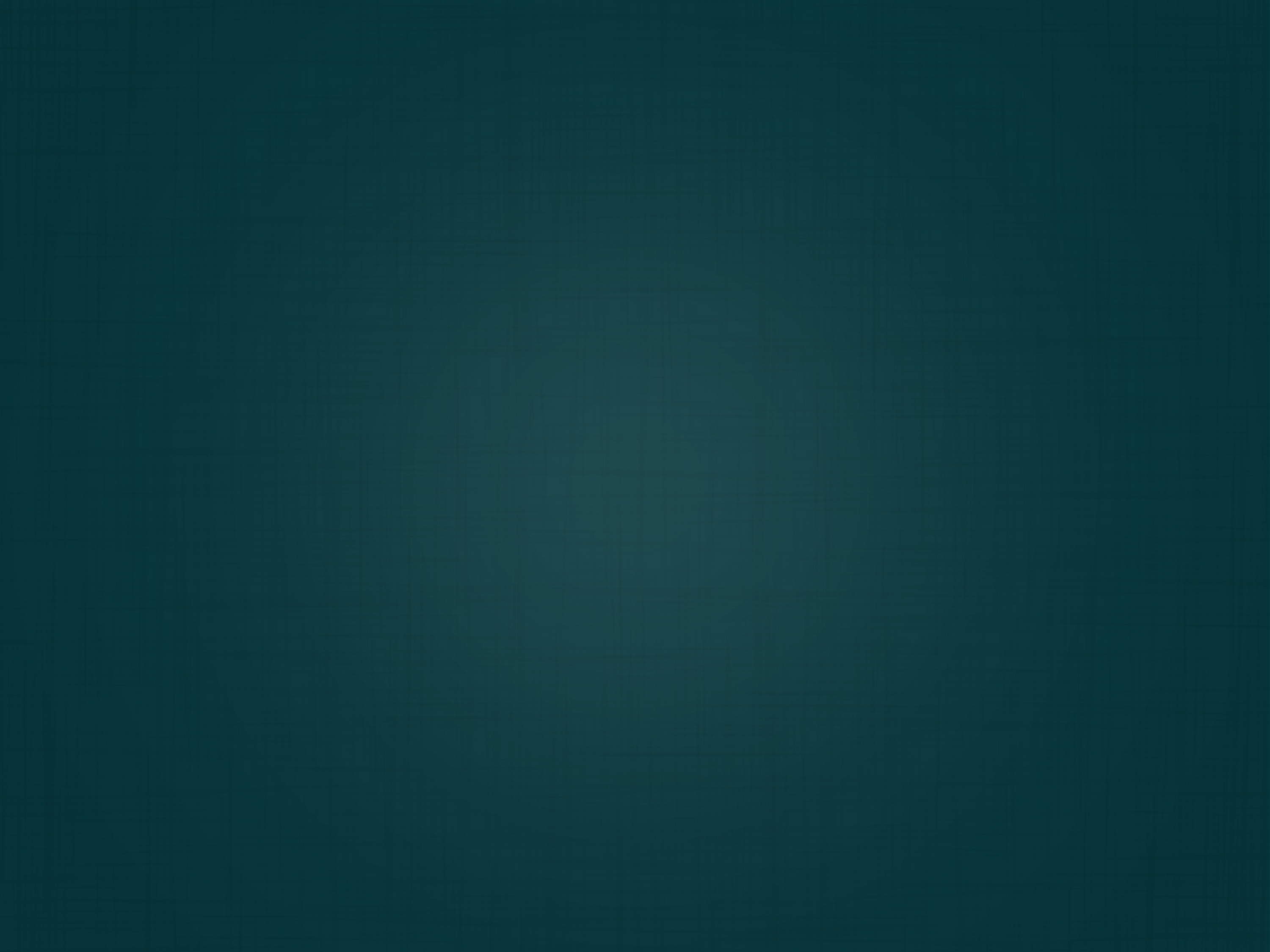 Mateo 25:31
Cuando el Hijo del Hombre venga en su gloria,…
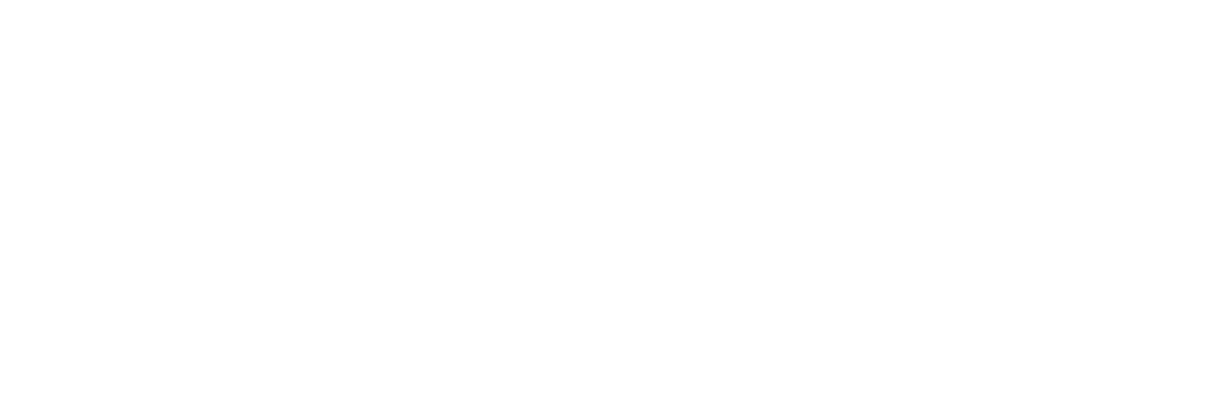 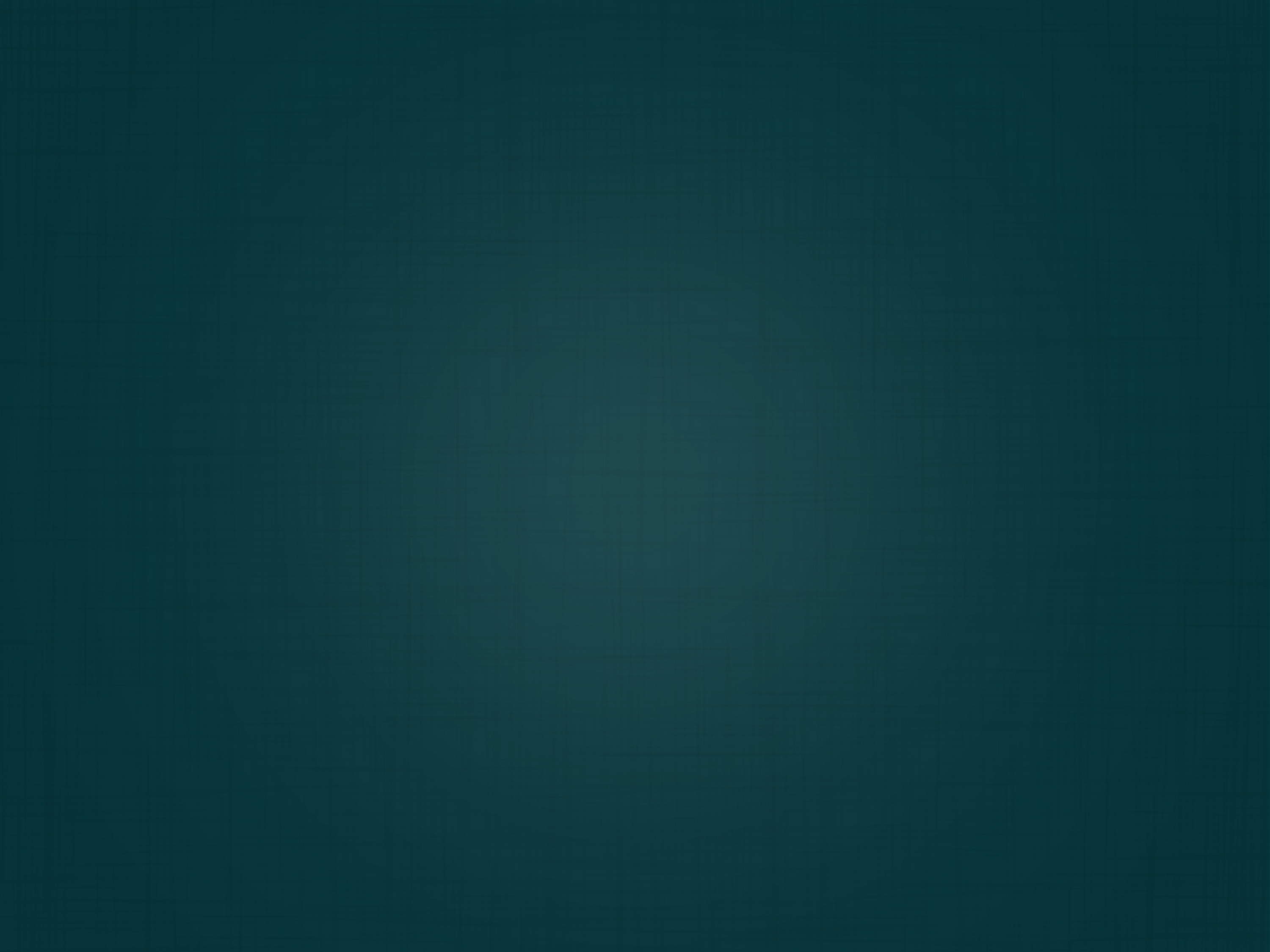 [25:31] y todos los santos ángeles con Él, entonces se sentará en su trono de gloria.
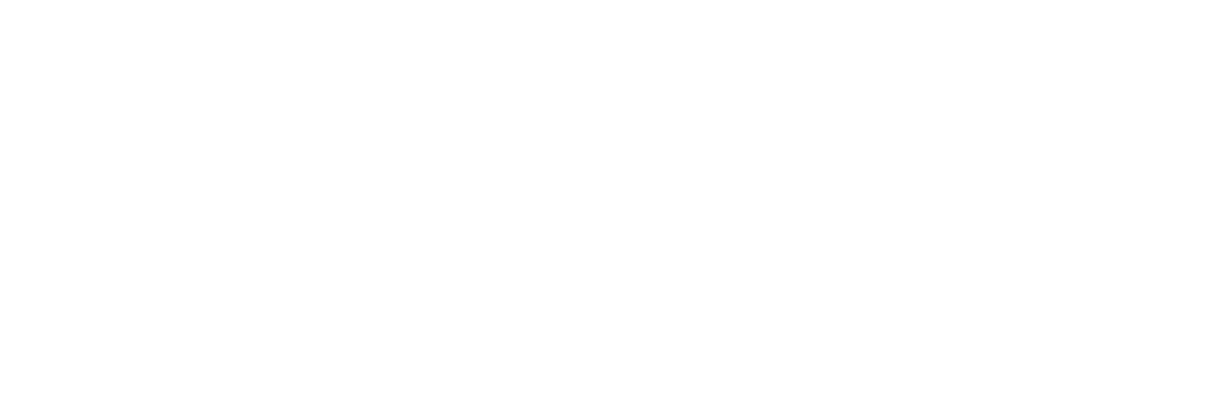 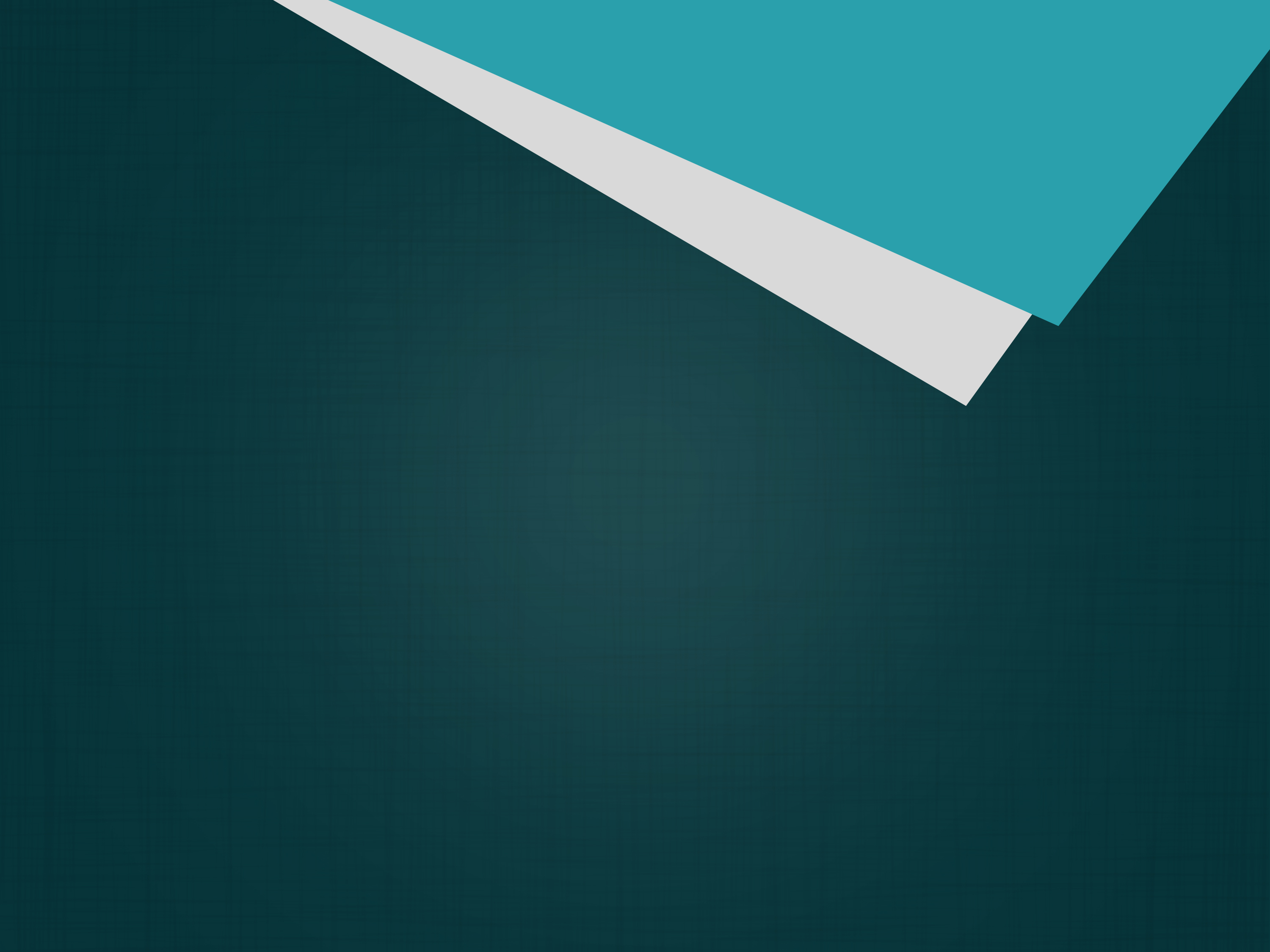 5.
¿Cuál será la tarea de 
los ángeles que vienen 
con Jesús?
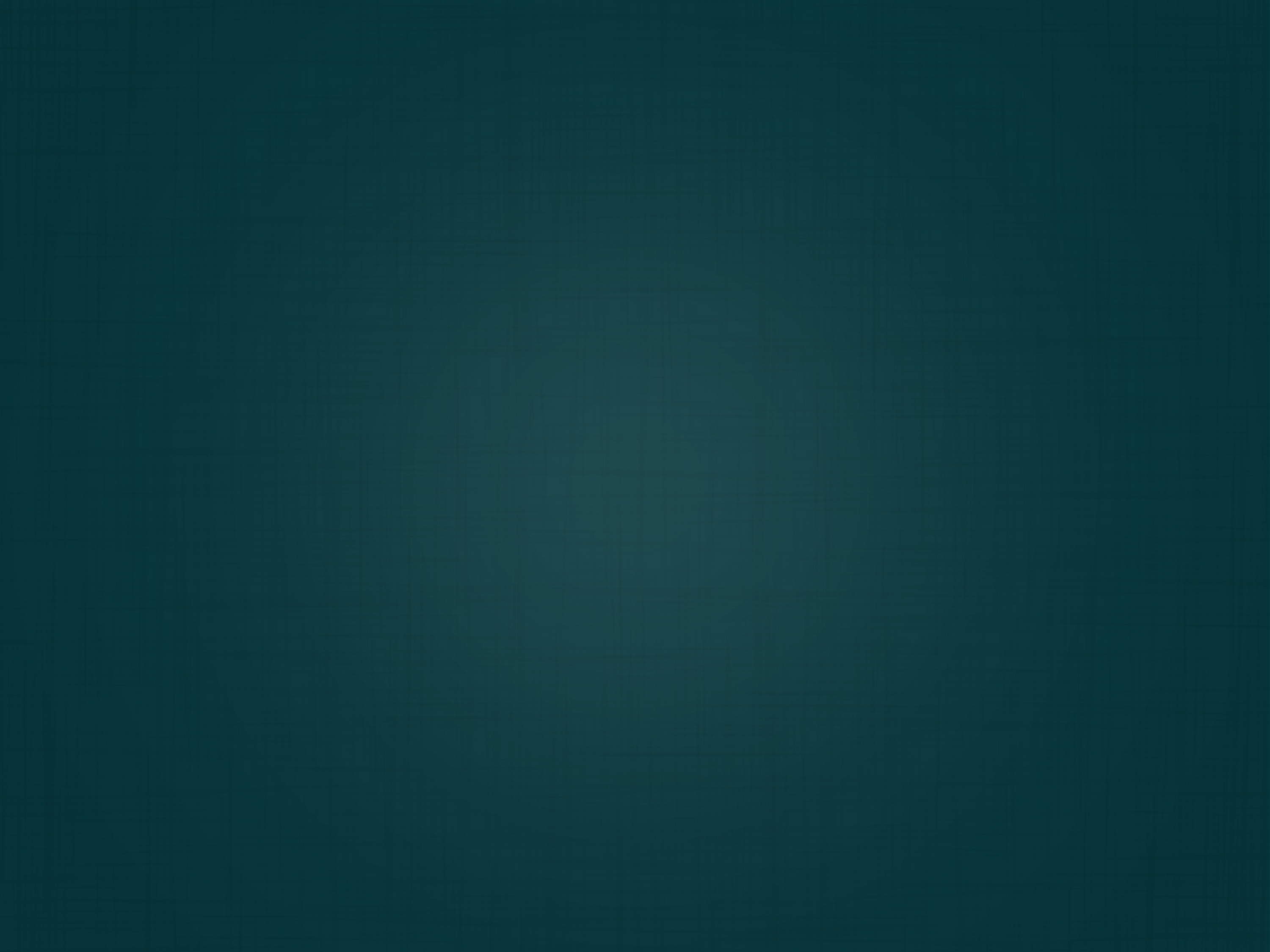 Mateo 24:30-31
Entonces aparecerá la 
señal del Hijo del Hombre 
en el cielo;…
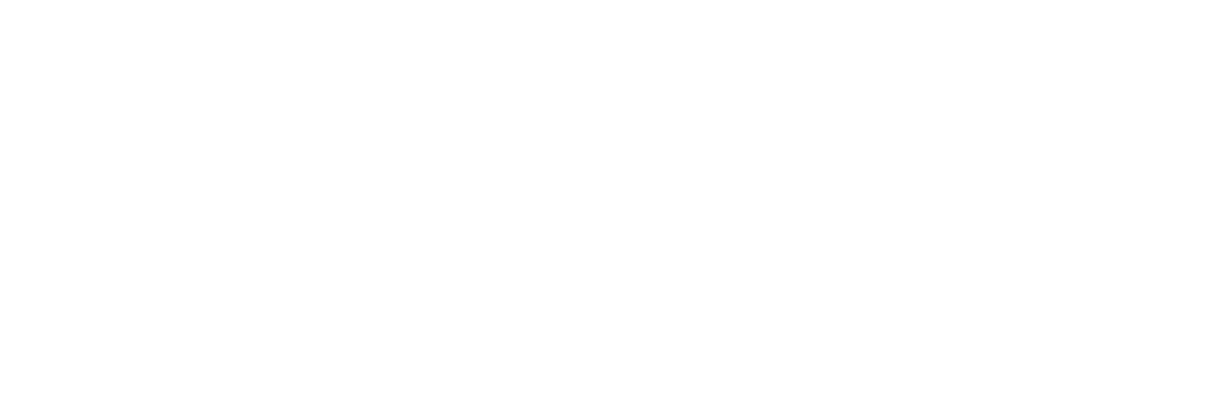 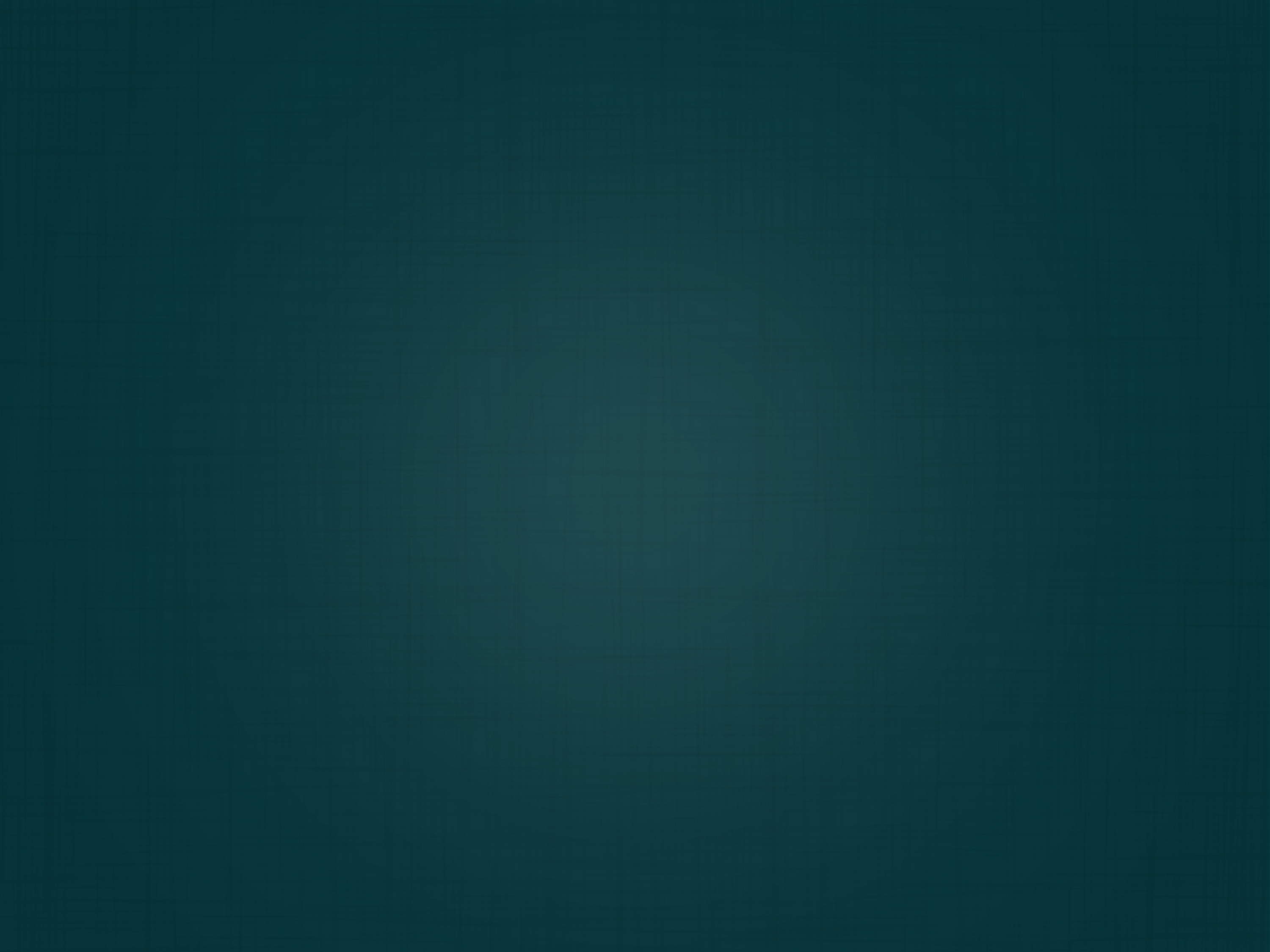 [24:30] y entonces lamentarán todas las tribus de la tierra, 
y verán al Hijo del Hombre viniendo sobre las nubes del cielo, con poder y gran gloria.
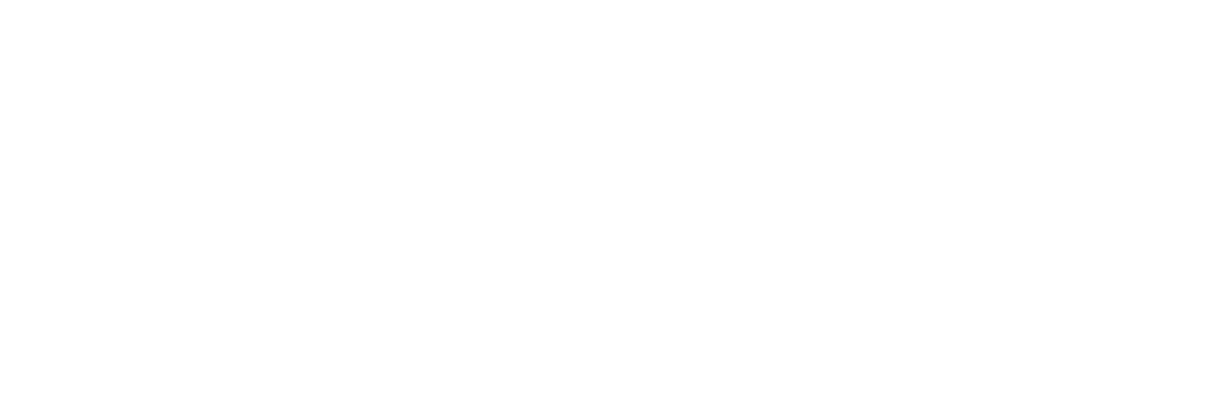 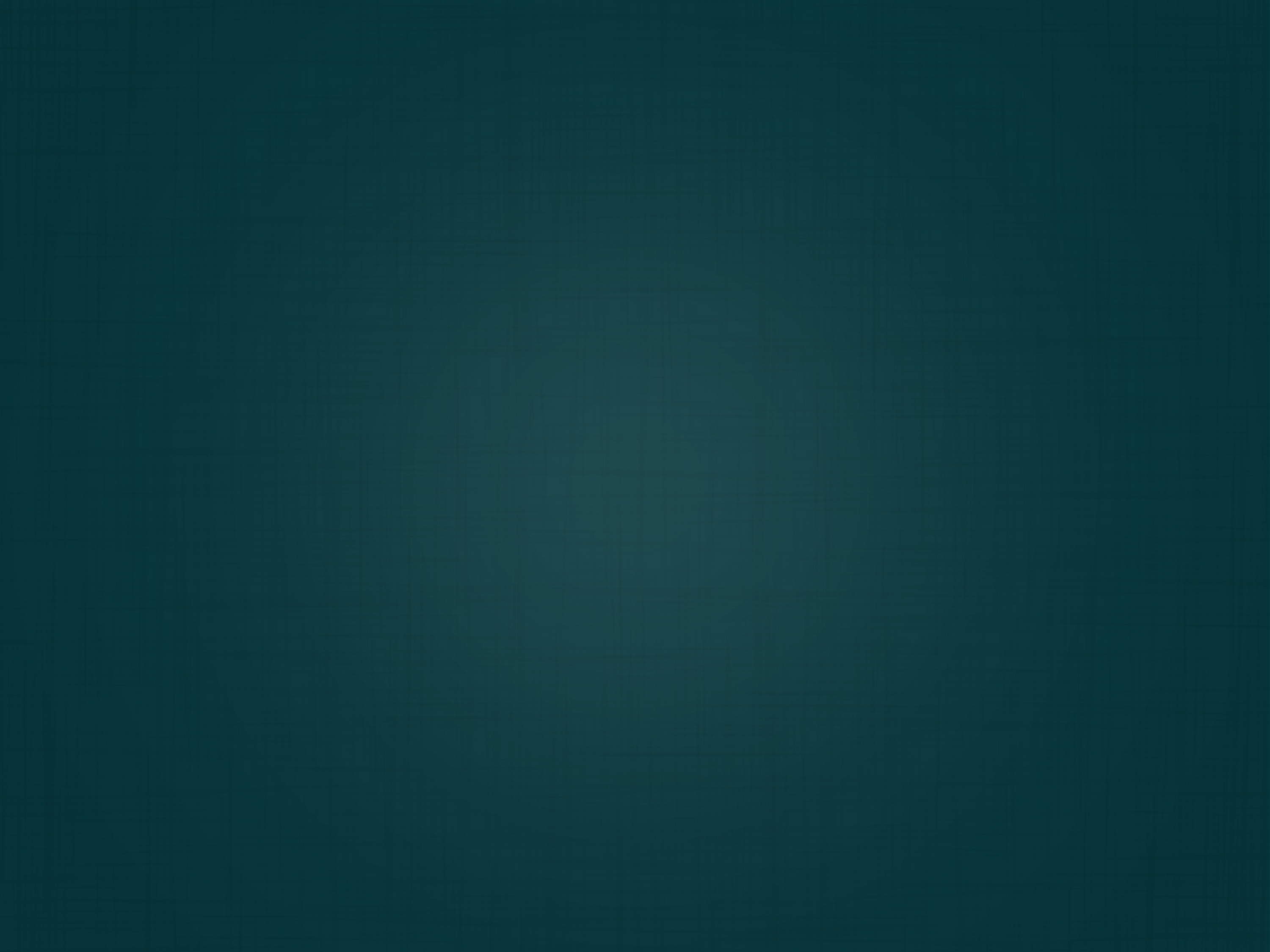 [24:31] Y enviará sus ángeles 
con gran voz de trompeta, y 
juntarán a sus escogidos, de 
los cuatro vientos, desde un
extremo del cielo hasta el otro.
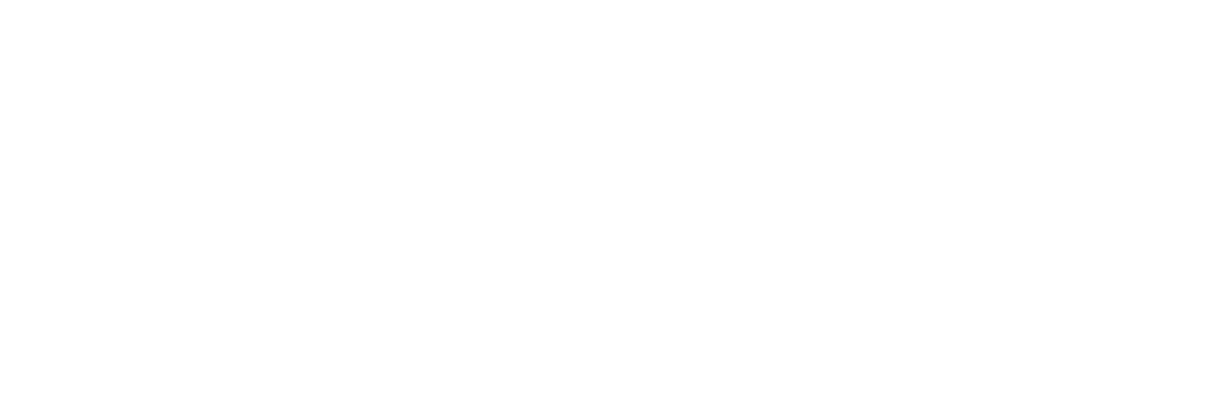 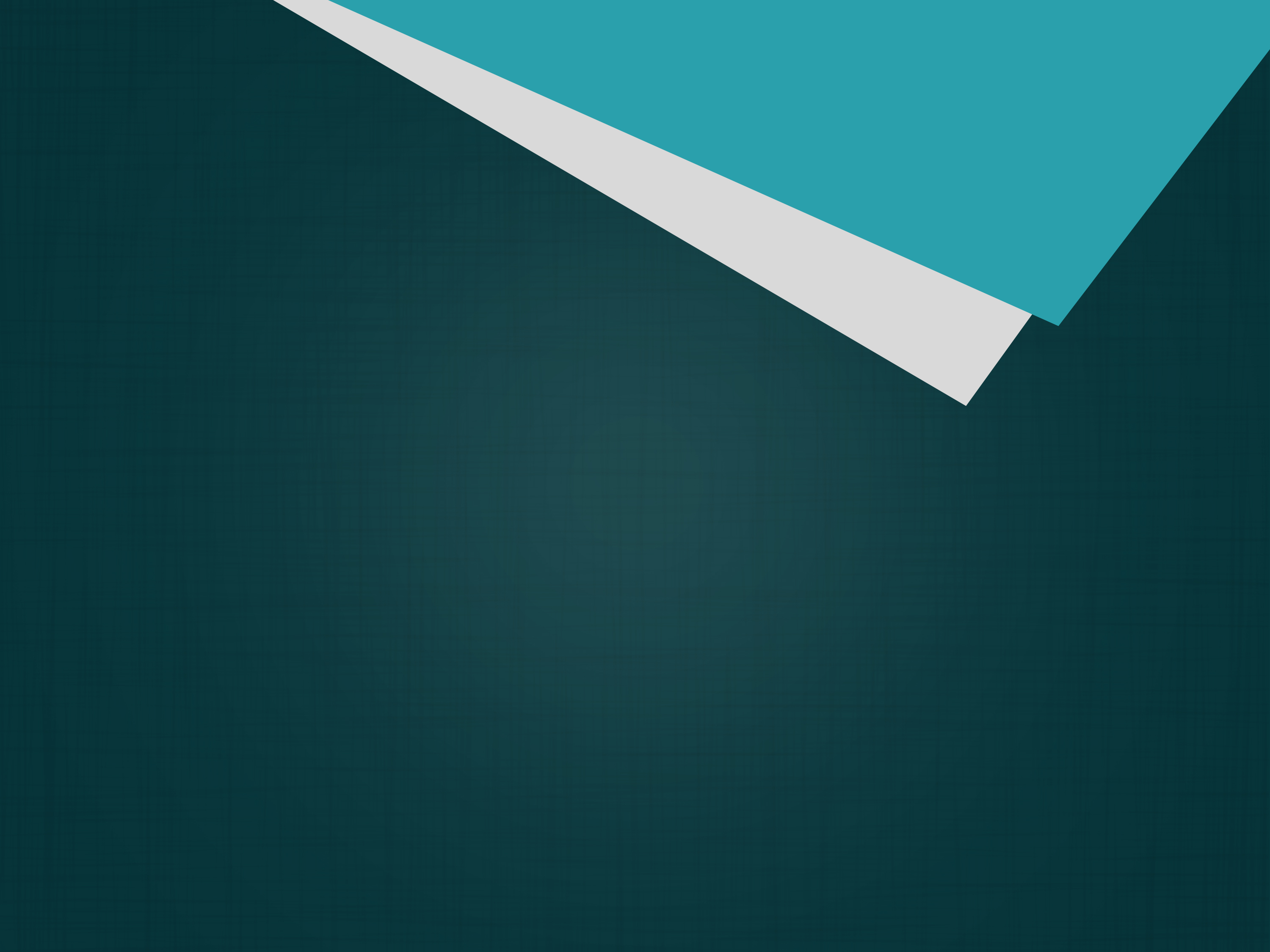 6.
En su desesperación, 
¿qué harán todos los desobedientes cuando 
vean venir a Jesús?
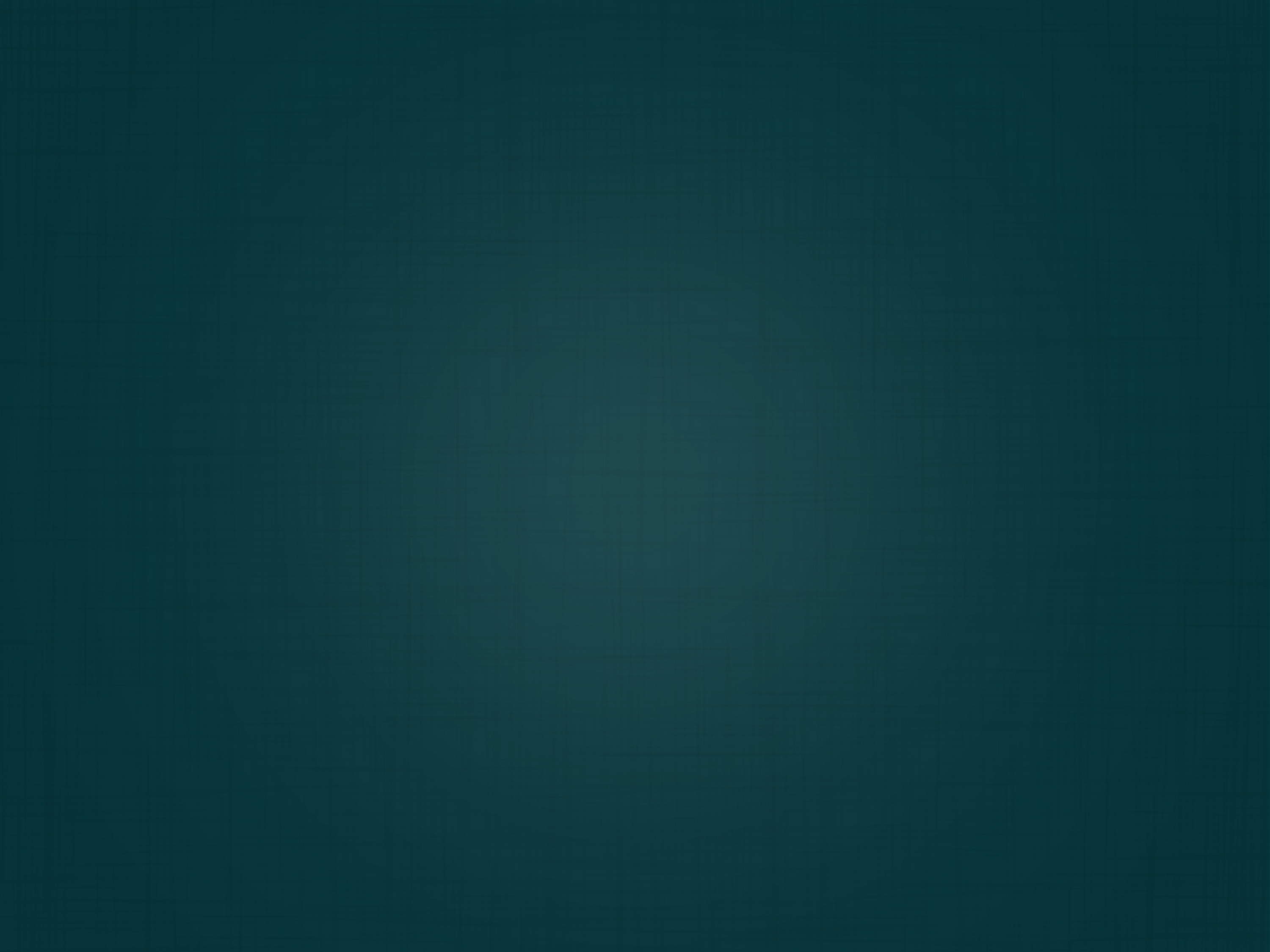 Apocalipsis 6:15-17
Y los reyes de la tierra, 
y los grandes, los ricos, 
los capitanes, los poderosos…
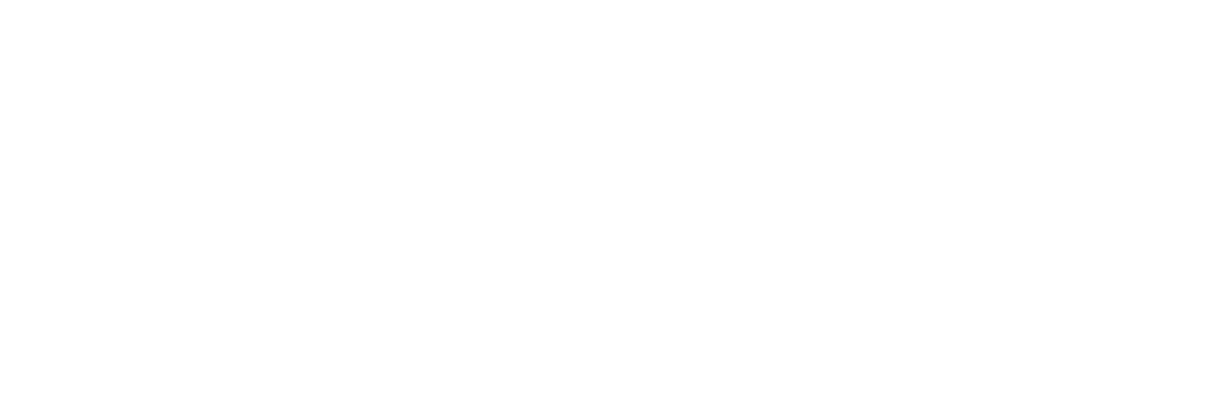 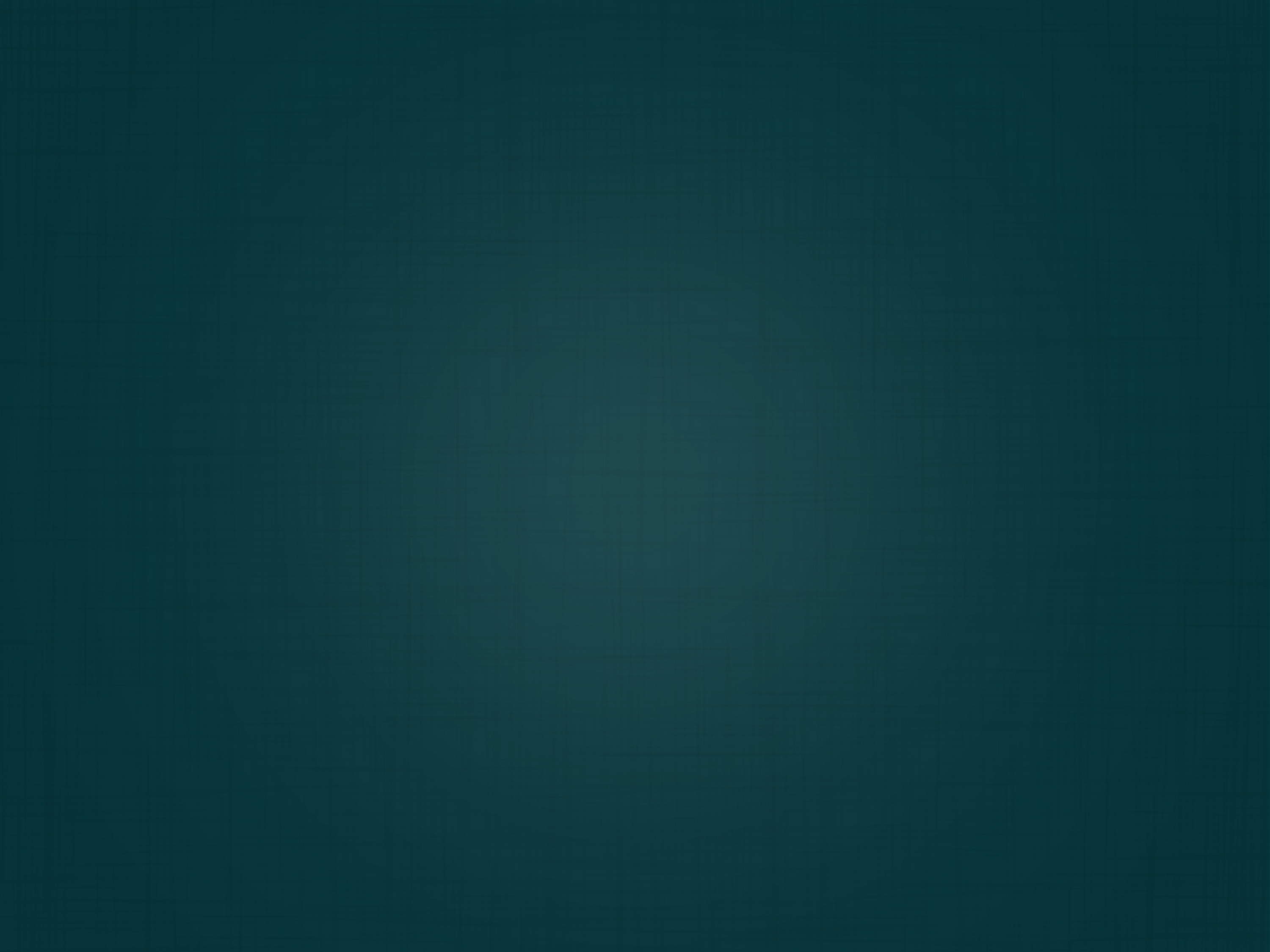 [6:15] y todo siervo y todo libre, se escondieron en las cuevas y entre las peñas de los montes;
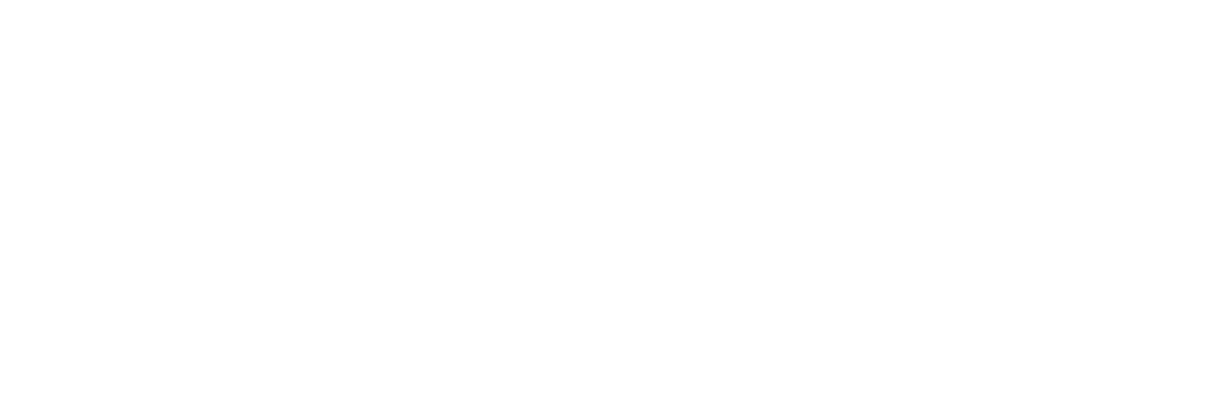 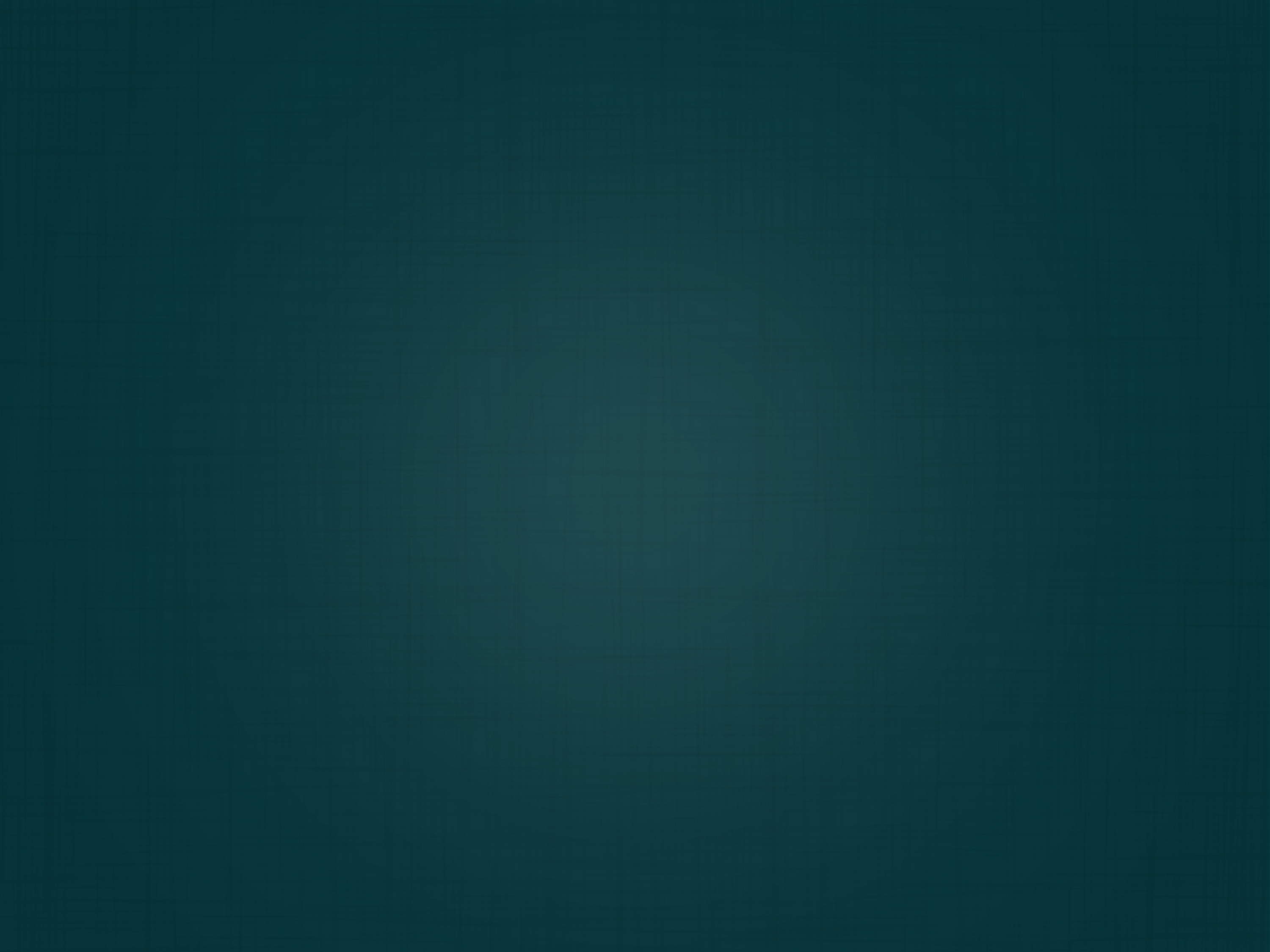 [6:16] y decían a los montes y a las peñas: Caed sobre nosotros, y escondednos 
del rostro de aquel que está sentado sobre el trono, y 
de la ira del Cordero;
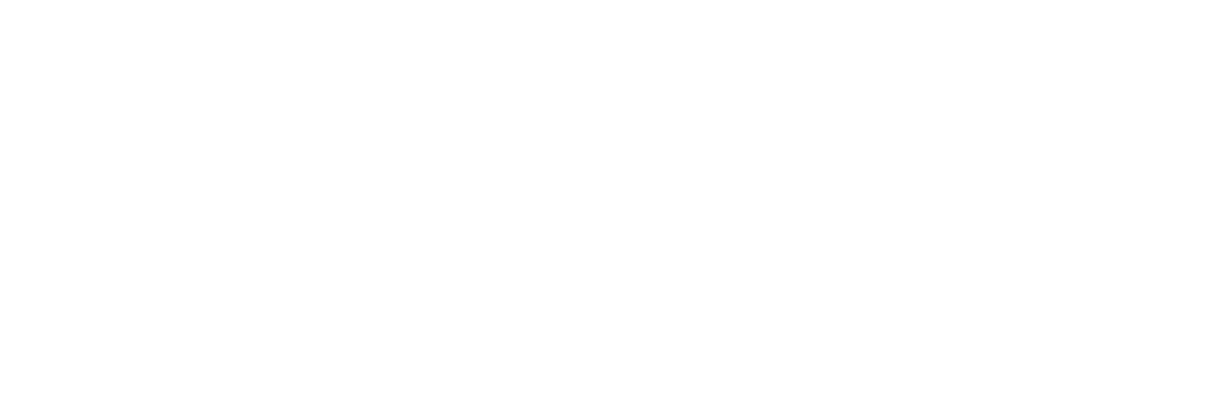 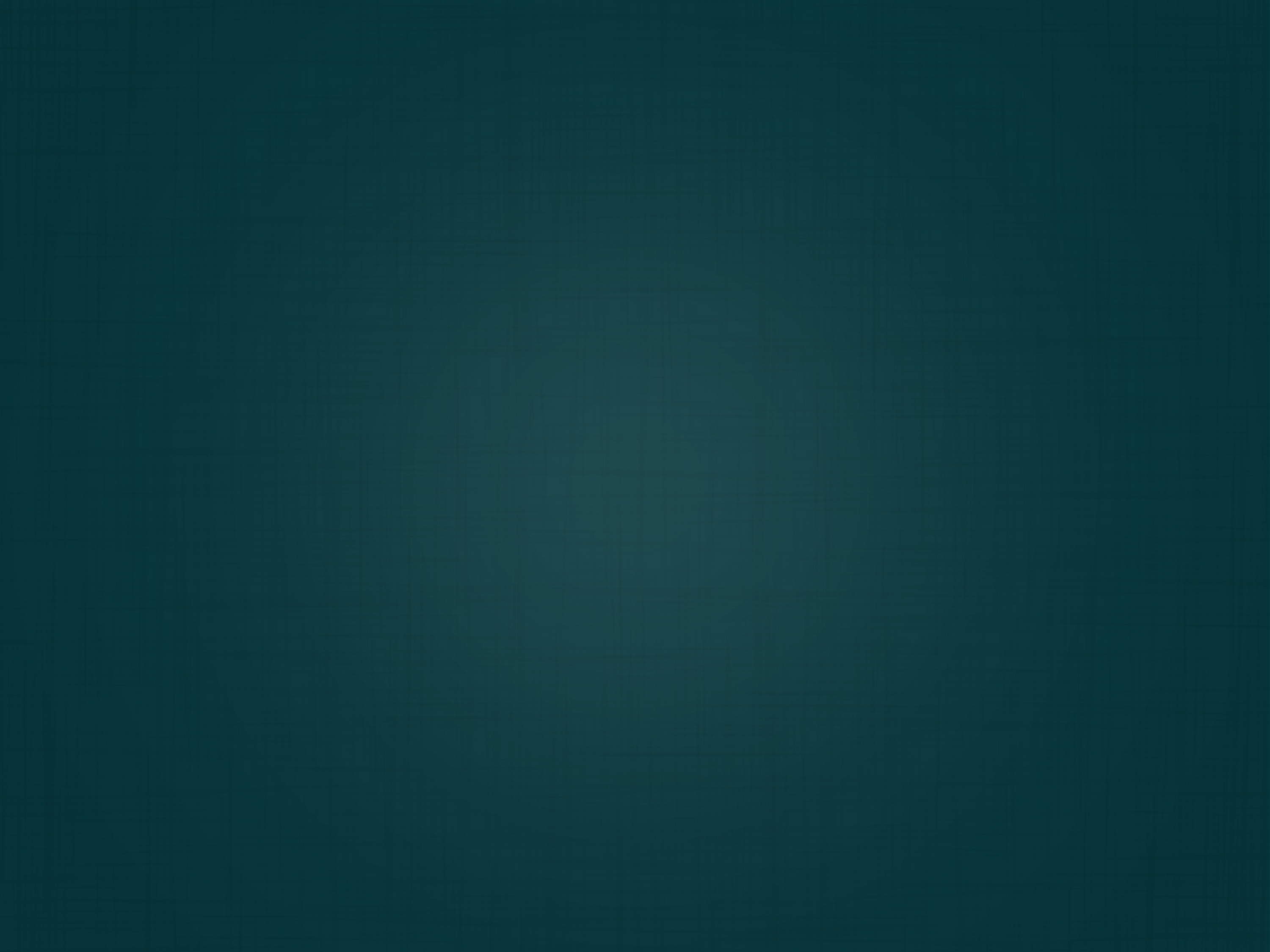 [6:17] porque el gran día de su ira ha llegado; ¿y quién podrá sostenerse en pie?
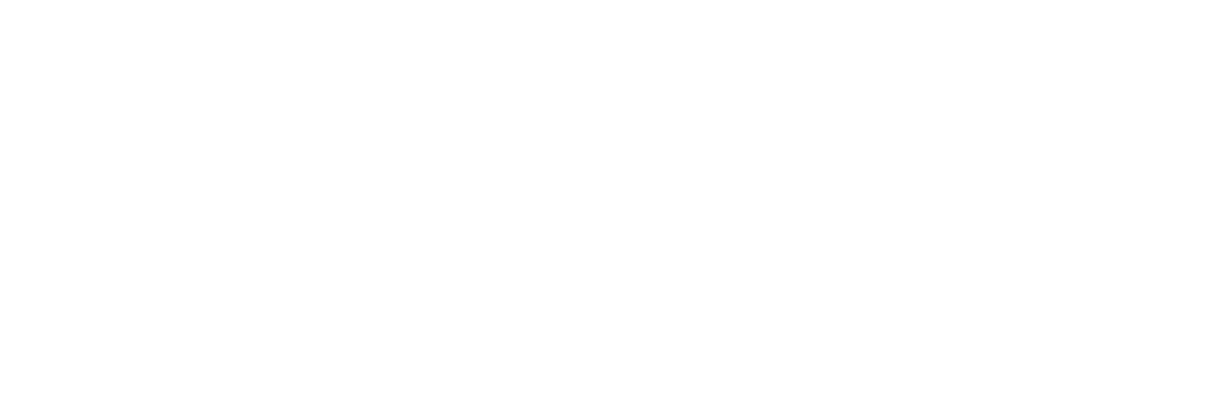 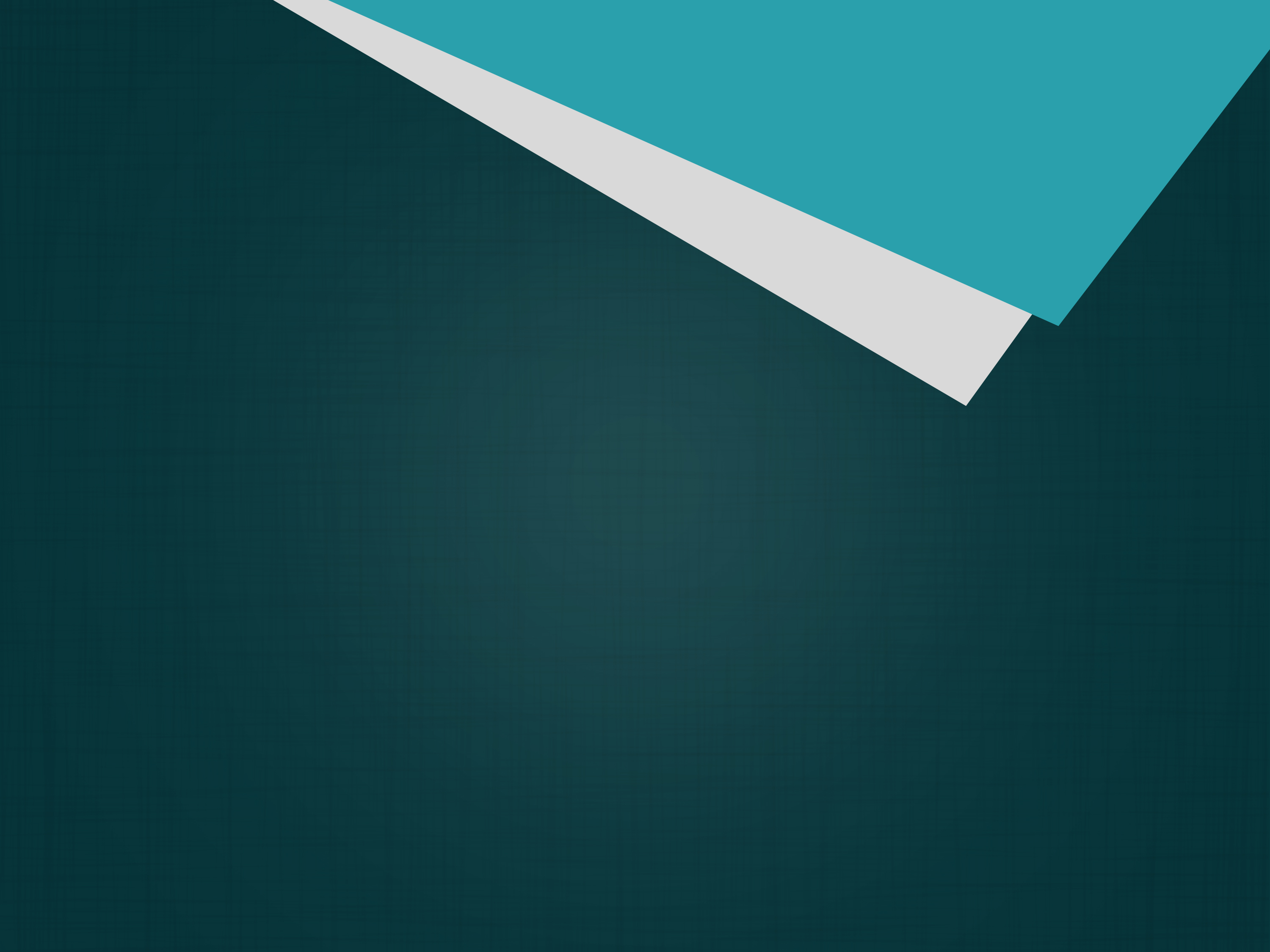 7.
¿Qué dirán los obedientes al presenciar la venida 
del Señor?
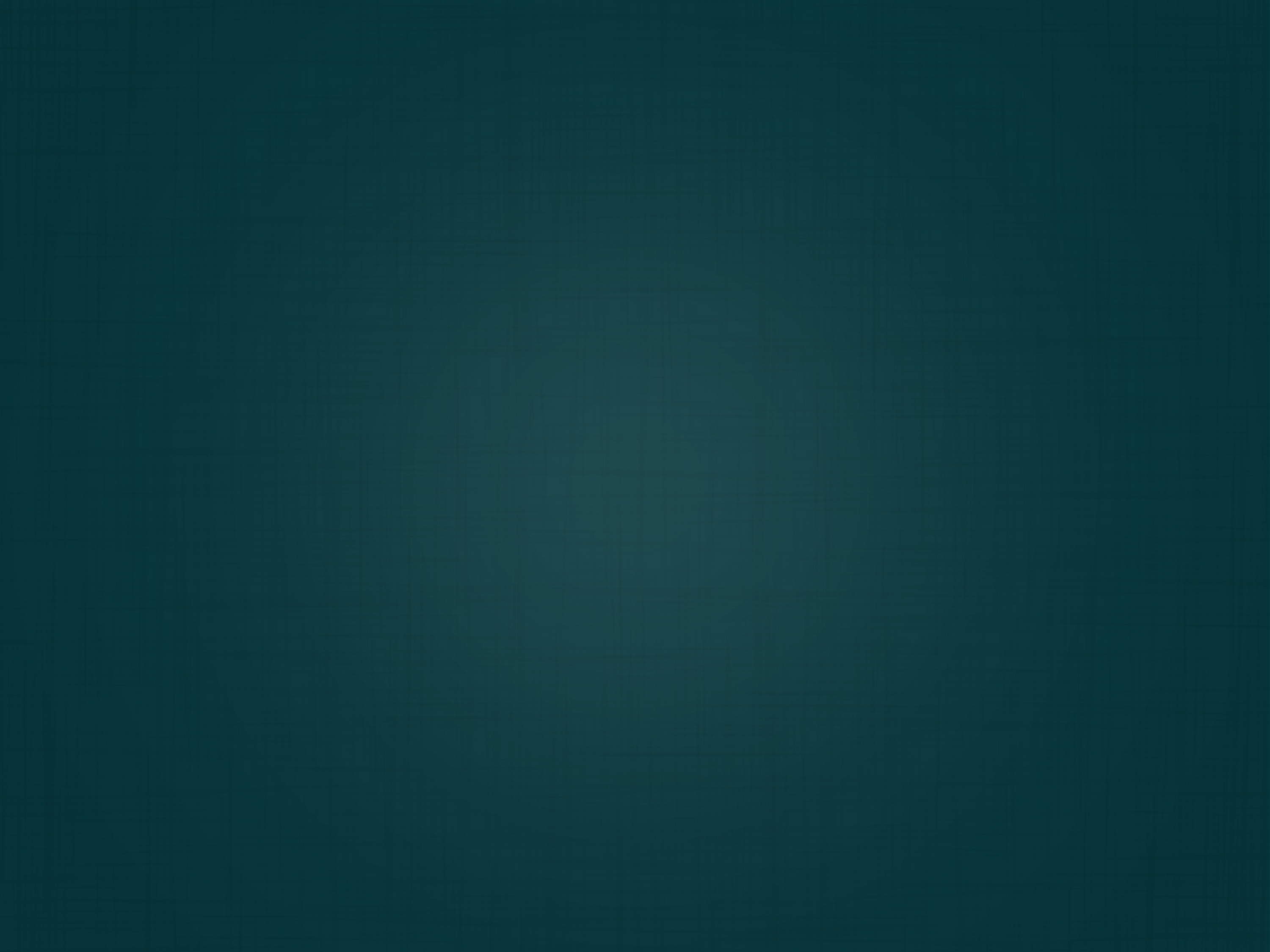 Isaías 25:9
Y se dirá en aquel día: 
He aquí, éste es nuestro Dios, le hemos esperado, y nos salvará;…
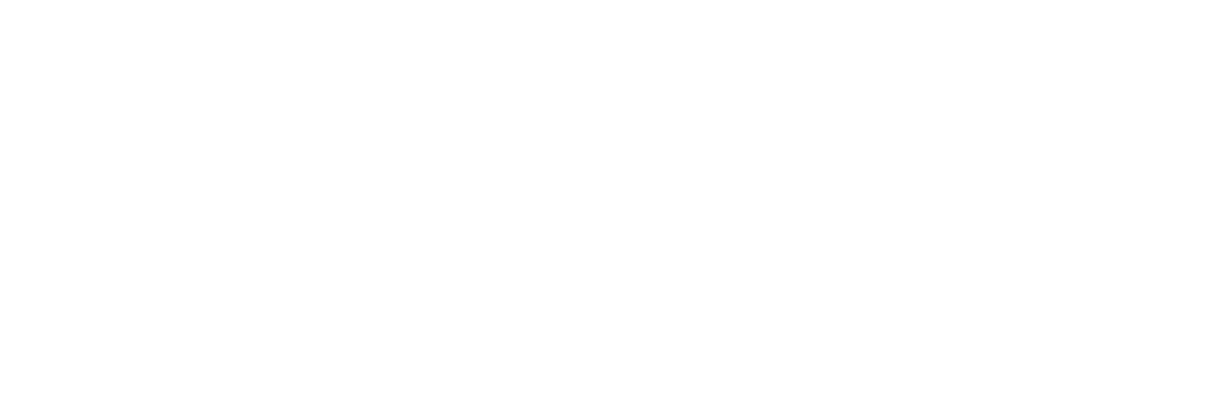 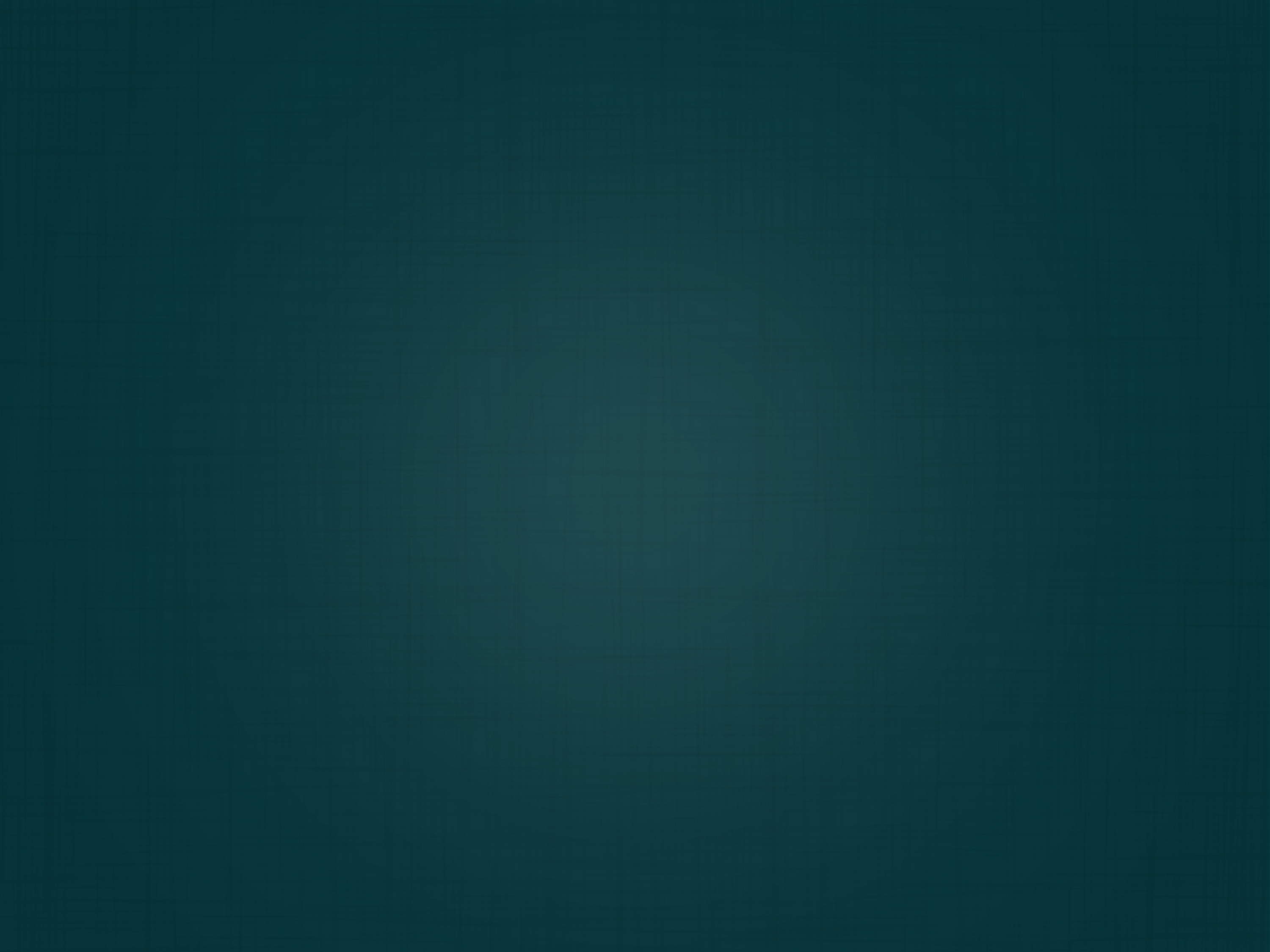 [25:9] éste es Jehová 
a quien hemos esperado, 
nos gozaremos y
nos alegraremos en  
su salvación.
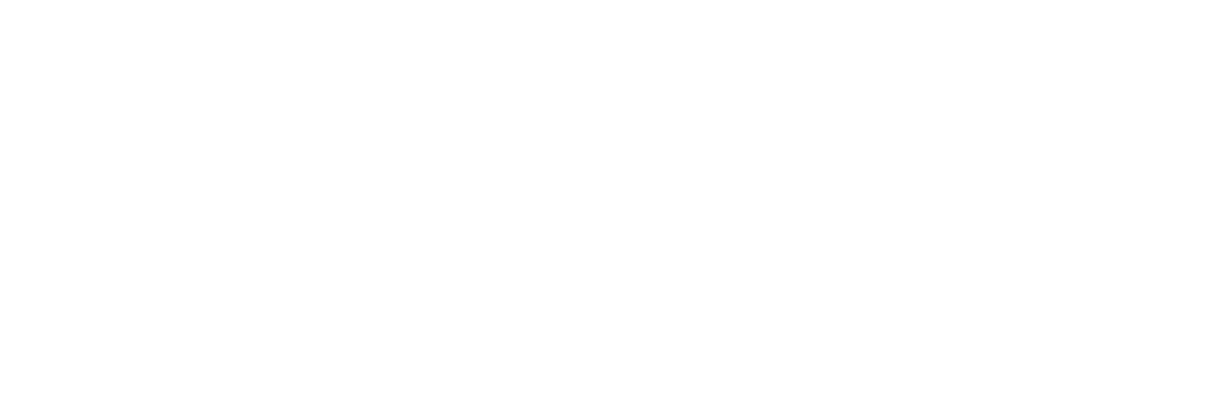 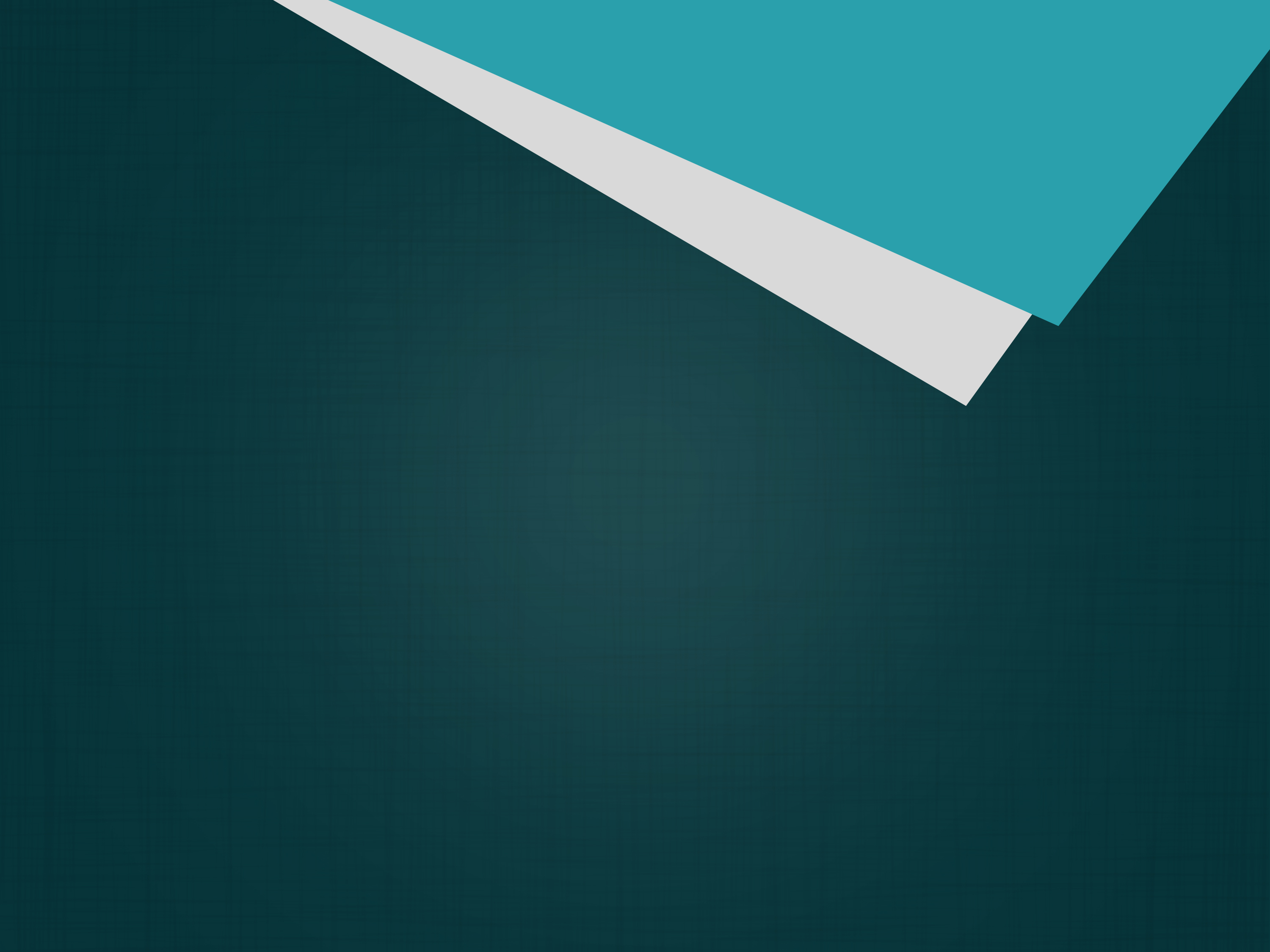 8.
¿A quiénes concederá Jesús la salvación 
cuando venga?
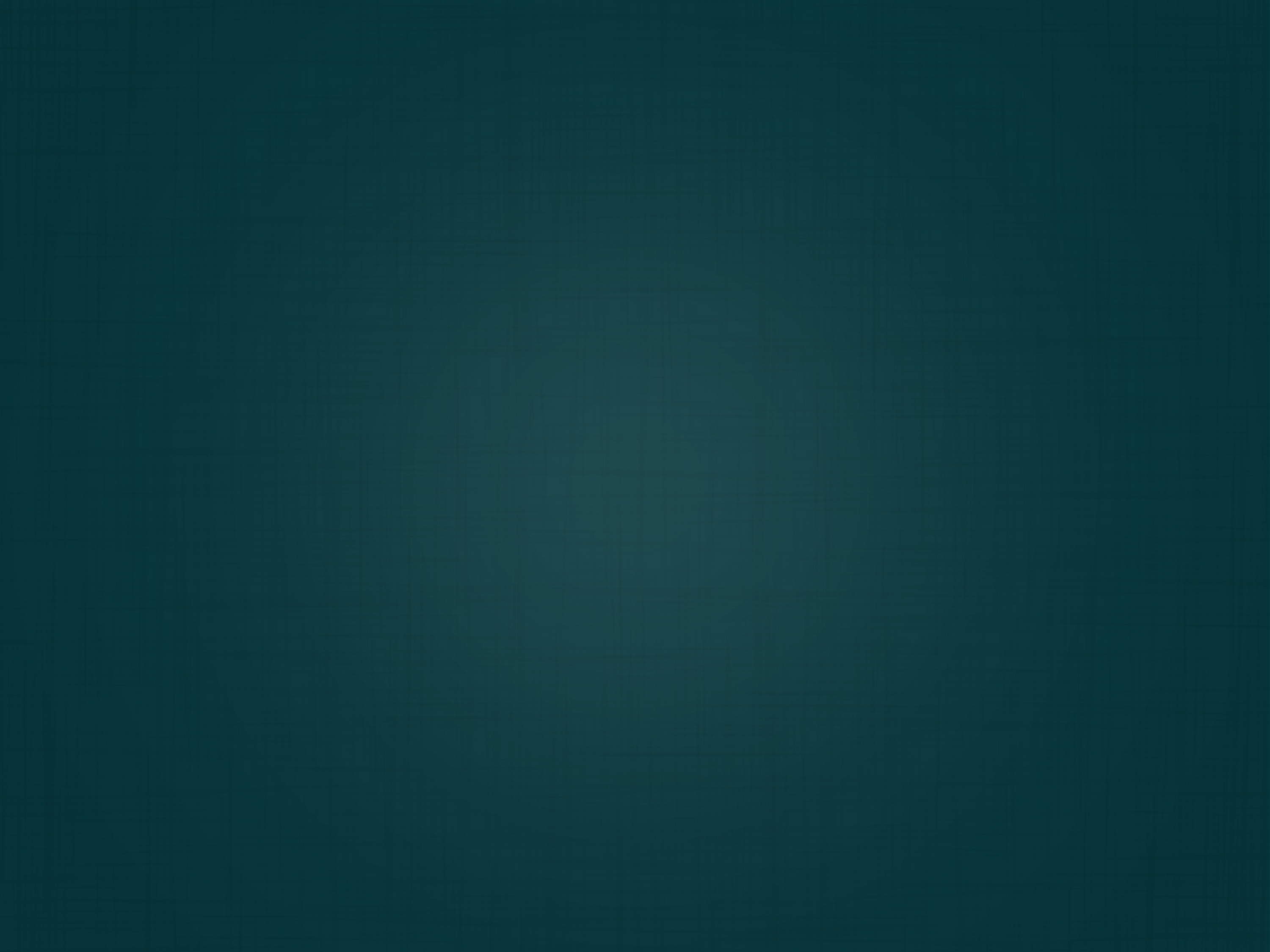 Hebreos 9:28
Así también Cristo fue ofrecido una sola vez para llevar los pecados de muchos;…
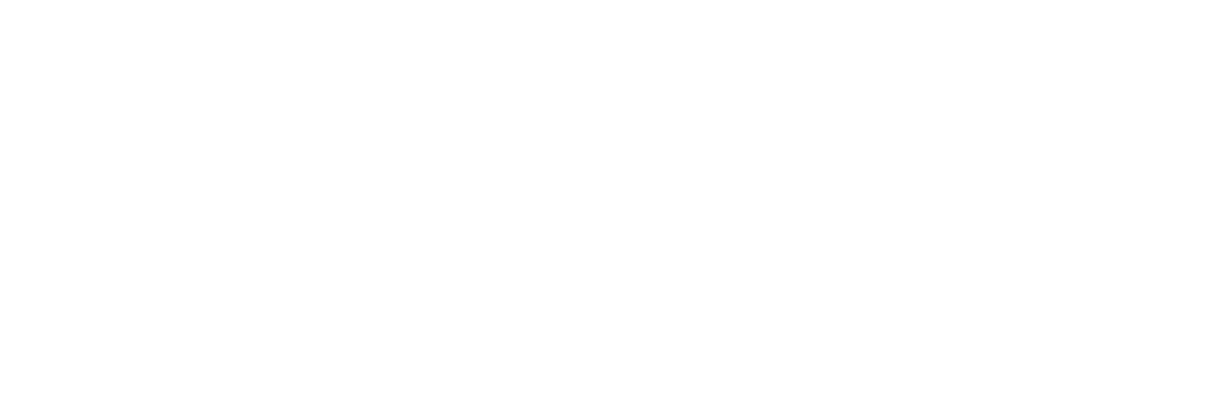 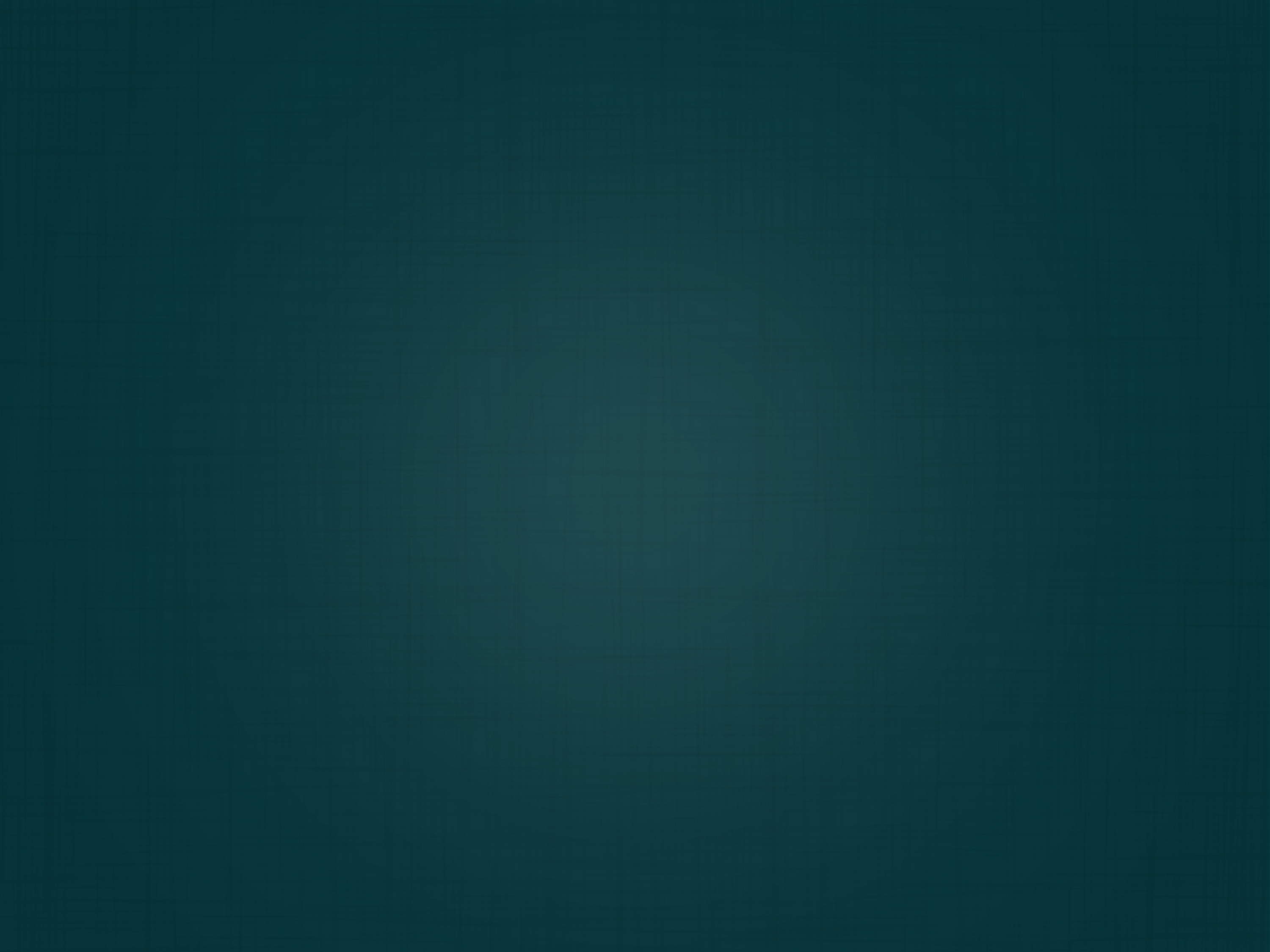 [9:28] y aparecerá por segunda vez, sin relación con el pecado, para salvar a los que le esperan.
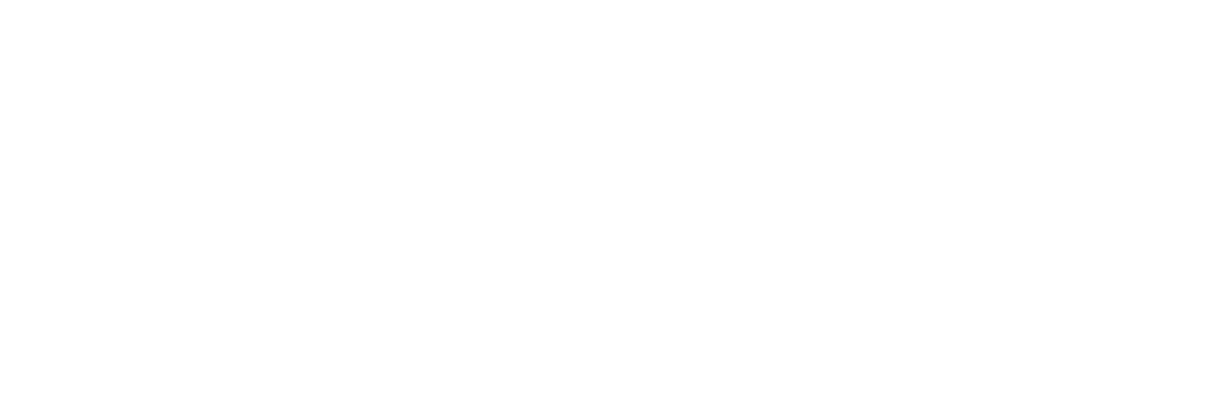 [Speaker Notes: CONCLUSIÓN

“De todos los nombres que se conocen en el mundo, el
nombre de Jesús es el más hermoso. Jesús quiere decir amor,
paciencia, bondad, dulzura, magnanimidad, sacrificio.

A veces veo las letras de ese nombre y me parecen que
están escritas con lágrimas, y otras, que brillan como fulgurantes
coronas. Hay ocasiones cuando esas letras parecen haber sido
tejidas con la paja donde él yació cuando niño, y otras veces se
asemejan a los tronos desde los cuales su pueblo reinará.

A veces yo pronuncio ese nombre, JESÚS, y oigo venir
a través de los siglos el suspiro agonizante del Getsemaní y el
gemido doloroso del Calvario. Otras veces pronuncio ese nombre,
JESÚS, y lo encuentro ondulante de alegrías y resonante de
hosannas. Surge de las cuerdas de cien mil arpas, y truena en
los acordes de cien mil órganos. Repitámoslo frecuentemente y
pronunciémoslo bien, hasta que cada estrella parezca reflejar su
luz, y hasta que cada flor parezca exhalar su perfume. Hasta que
el cielo y la tierra, la montaña y el mar, la noche y el día entonen
al unísono la misma gloriosa antífona: Bendito sea el glorioso
nombre de Jesús”.-- T. D. Talmage.

“Torre fuerte es el nombre de Jehová: a él correrá el justo, y
será levantado” (Proverbios 18:10). Satanás tiembla y huye delante
del alma más débil que busca refugio en ese nombre poderoso. “Y
en ningún otro hay salvación —dijo San Pedro—; porque no hay otro
nombre bajo el cielo, dado a los hombres, en que podamos ser salvos”
(Hechos 4:12).

¿No quisieras experimentar la gran fuerza que hay en ese Santo
Nombre? A tu alcance están todo su poder y grandeza. Aprovéchalos
hoy extendiendo tu mano con fe para recibirlos]
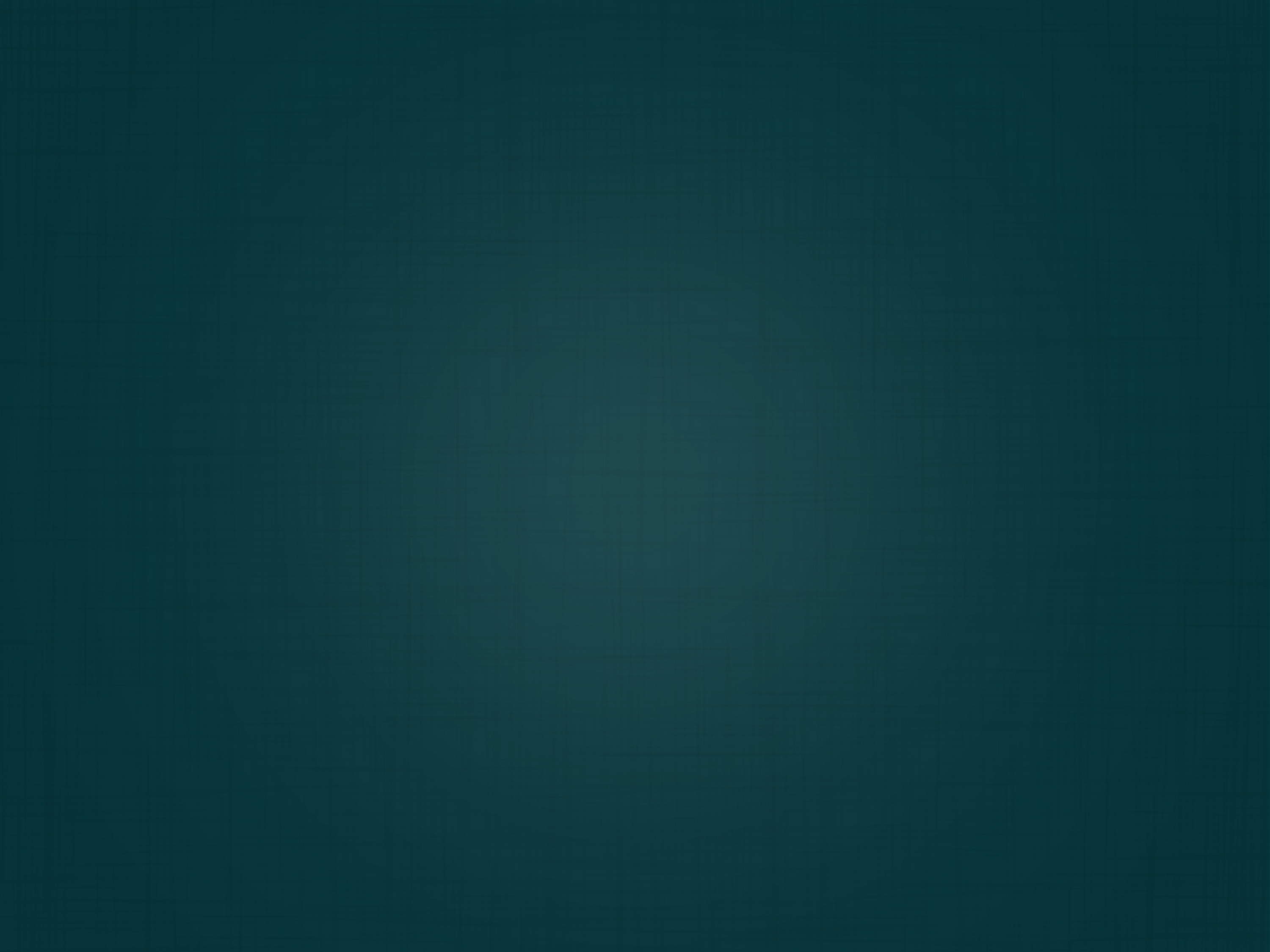 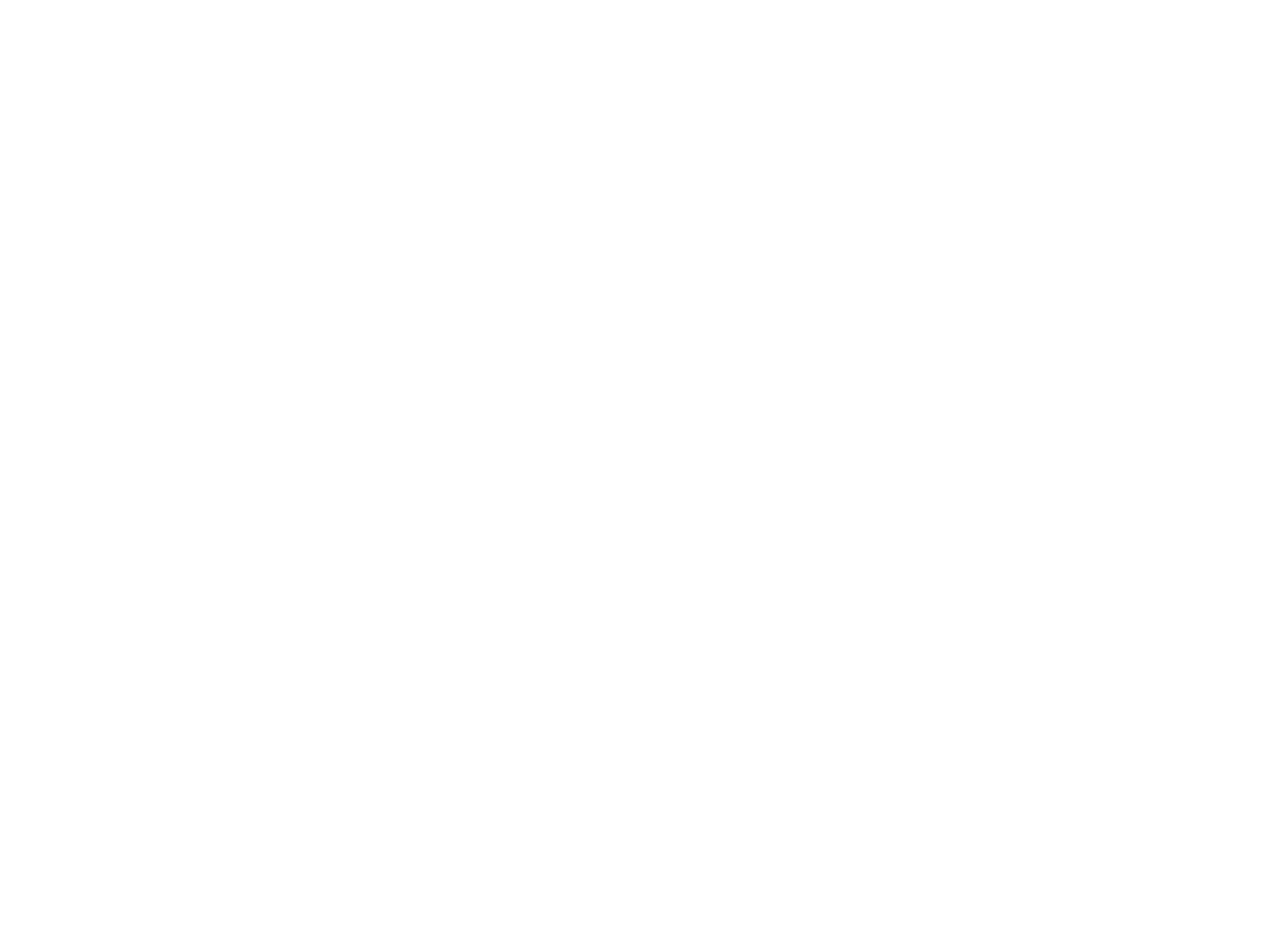